Coordinated Feedback-optimizing Control for Large Scale Process
with application of field-wide oil & gas production system
Risvan Dirza
Department of Chemical Engineering
Norwegian University of Science and Technology (NTNU)
Norwegian University of Science and Technology
June 2024
PhD Defence
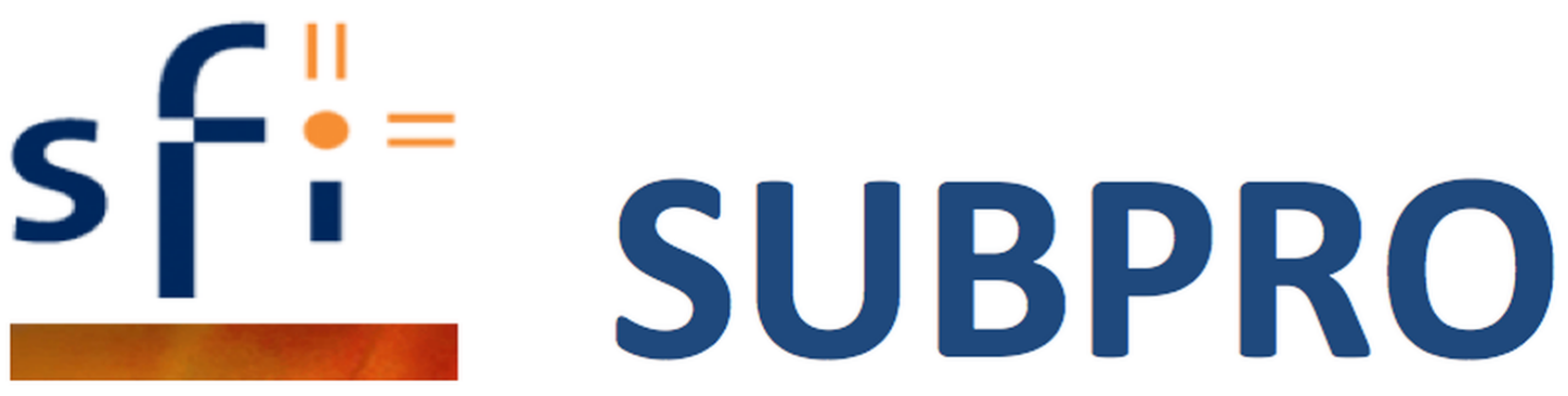 What is RTO?
Automate optimal decision making in real-time.
Continuous analysis of real-time production data.
4 Components
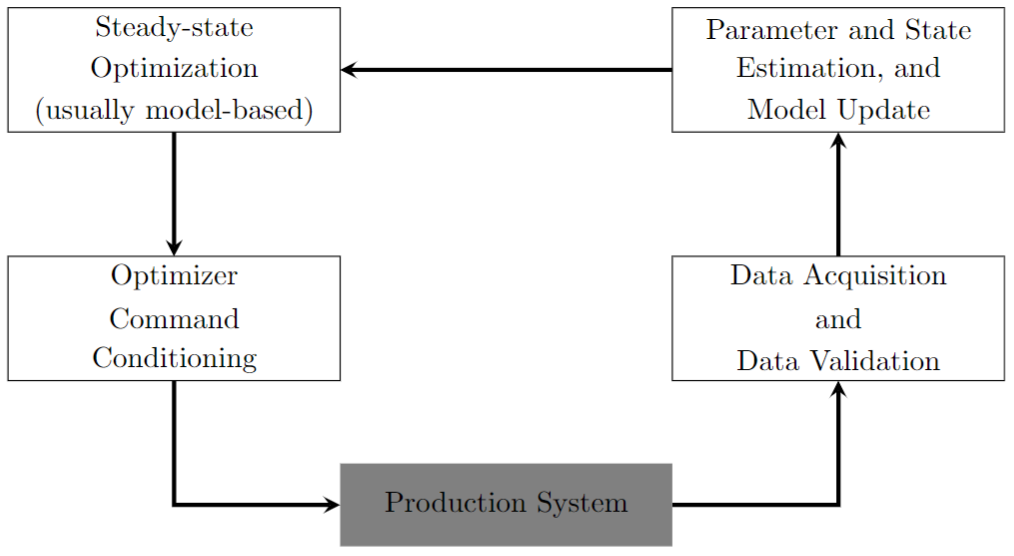 Optimization in Oil & Gas Industry
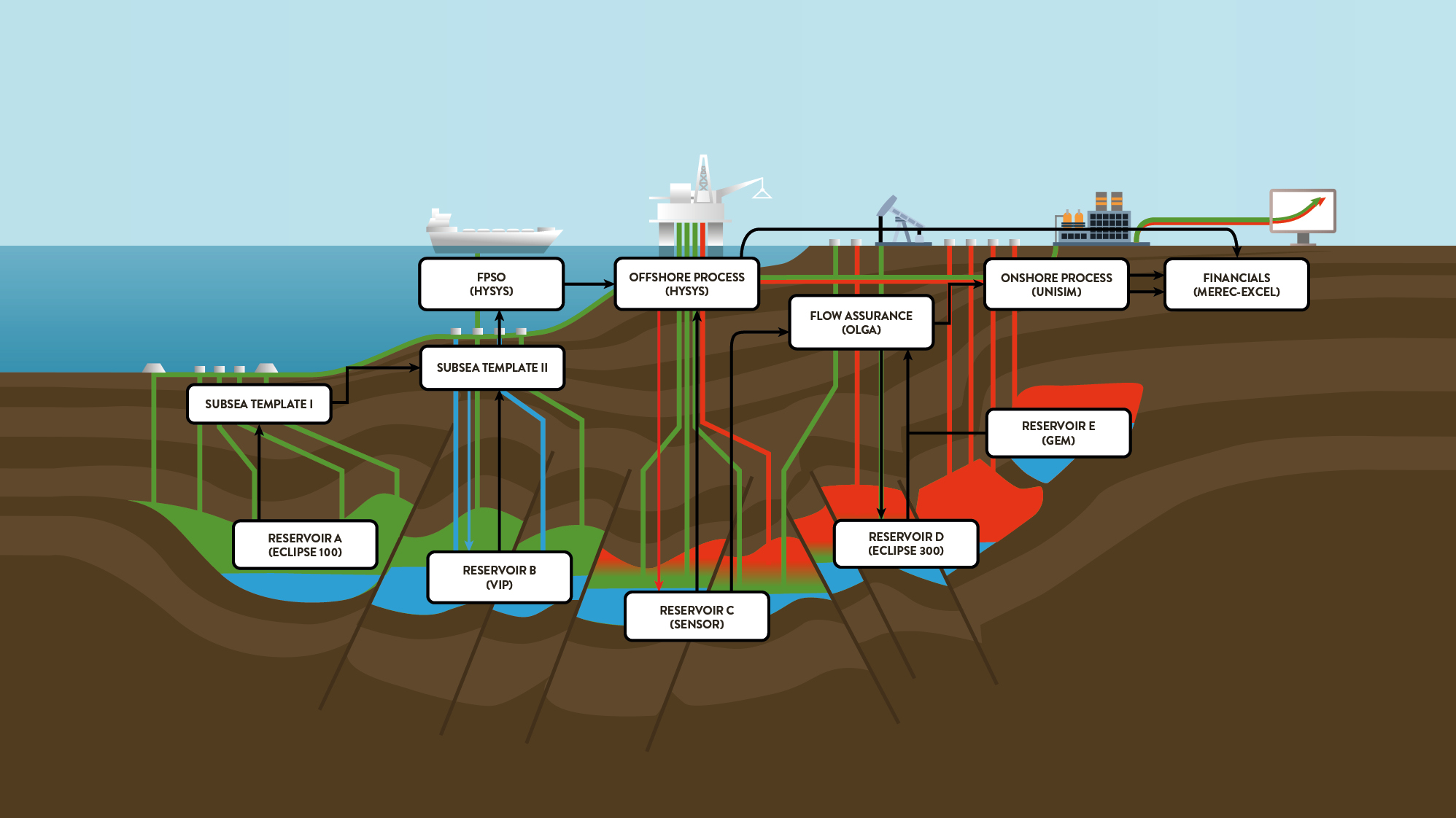 Main Research Questions
What strategies can be employed to optimize the operation of a complex, large-scale oil and/or gas production system with diverse sub-processes, varying timescales, and potential numerous constraints, utilizing simple tools like PID controllers, selectors, and small-scale solvers (if necessary)?
Thesis Structures
Part I: Distributed Feedback-optimizing Control
Part II: Distributed Feedback-optimizing System
Part III: Addressing Practical Issues
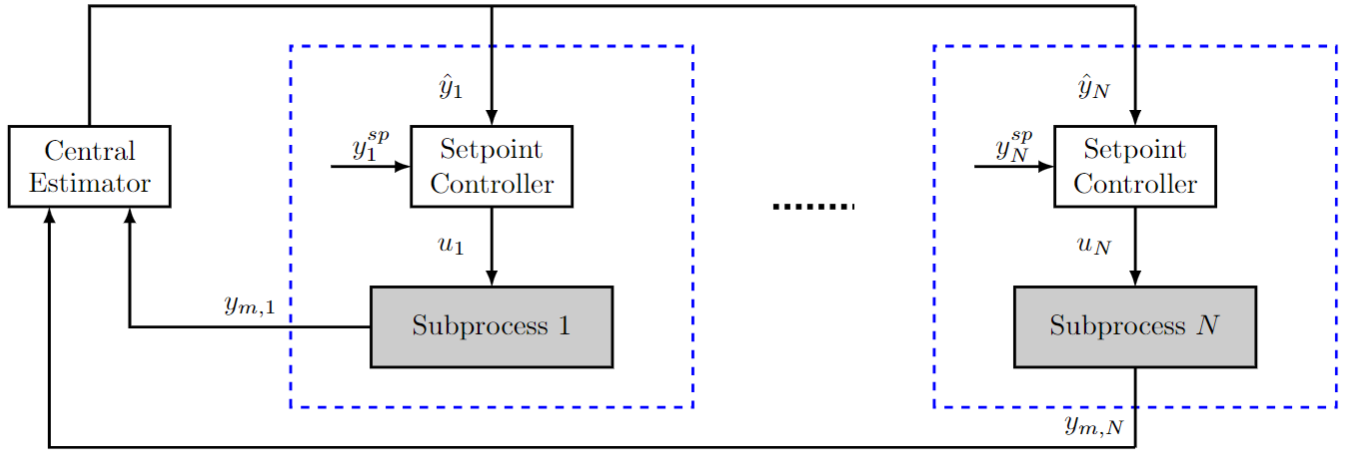 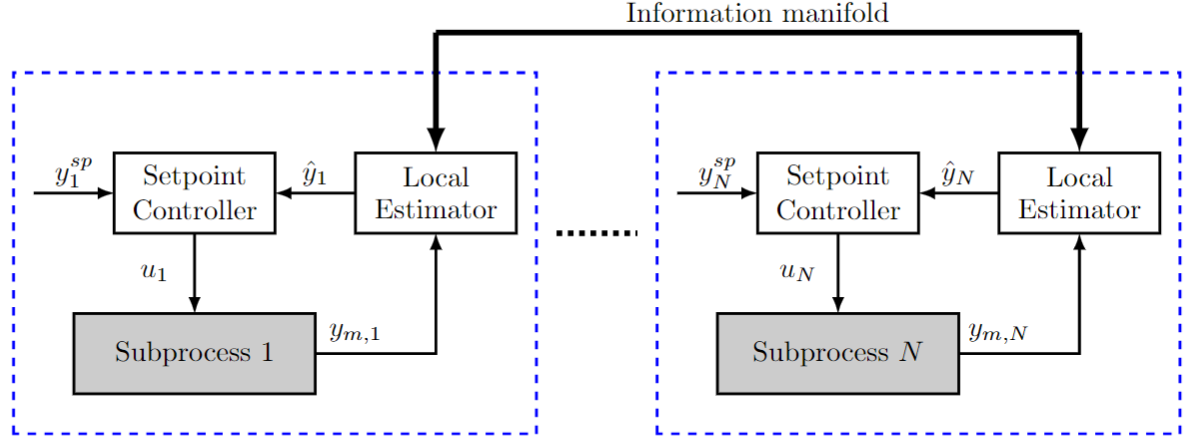 Optimal Production Operation – State of the Art
Control Structure of Optimal Production Operation
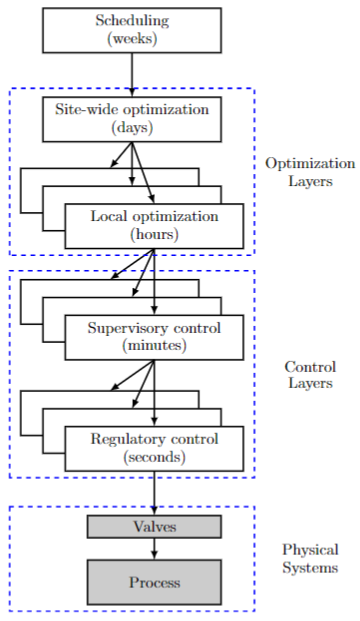 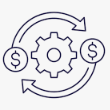 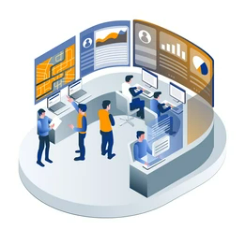 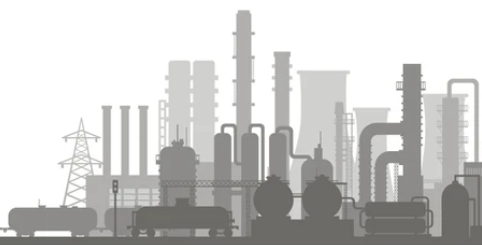 Optimal Production Operation – State of the Art
Traditional SSRTO
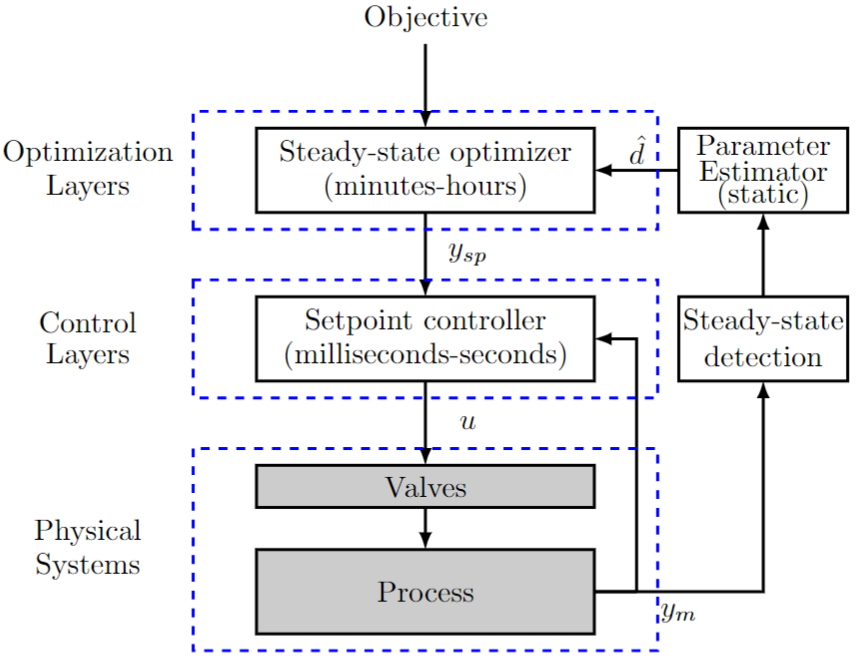 Issue : Steady-state wait time
Issue : Non-transparent constraint control
Optimal Production Operation – State of the Art
Traditional SOC
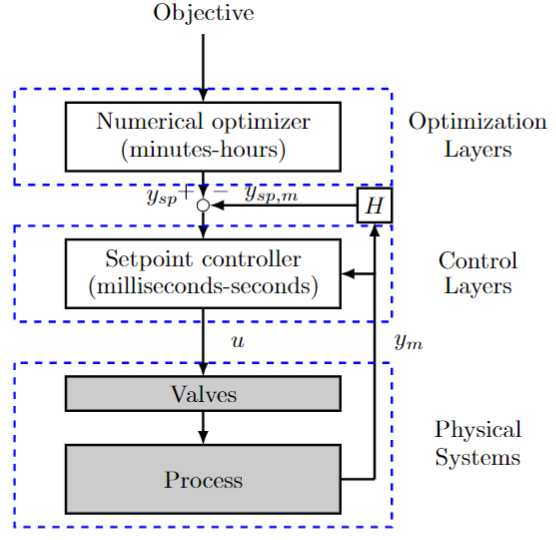 Advantage : Active (transparent-) constraint control
Issue : Sub-optimal performance
Issue : Constant set of active constraints
Num. Example – Isothermal CSTR
Primal Dual FOC
Reduced Gradient FOC
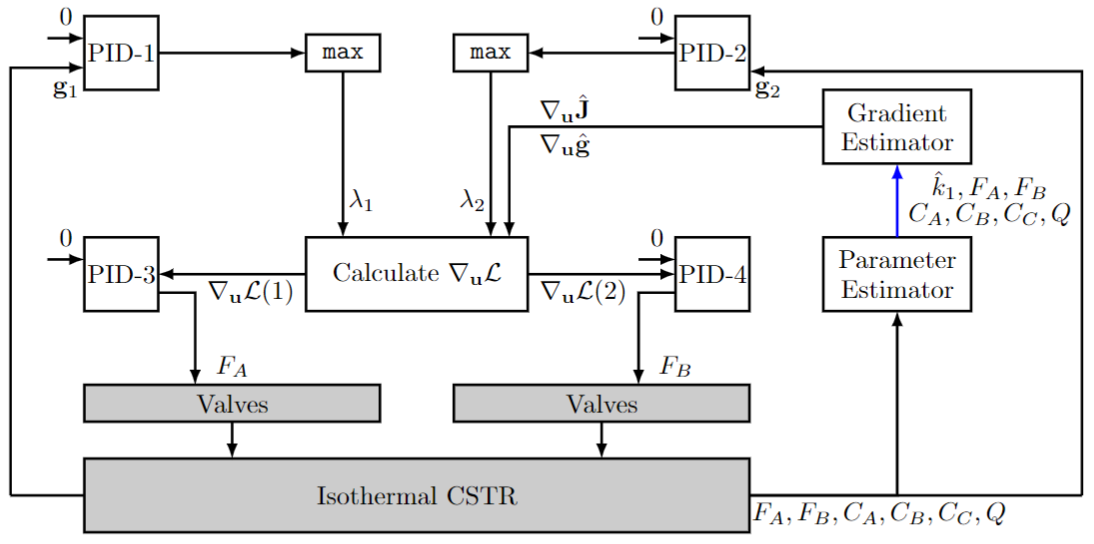 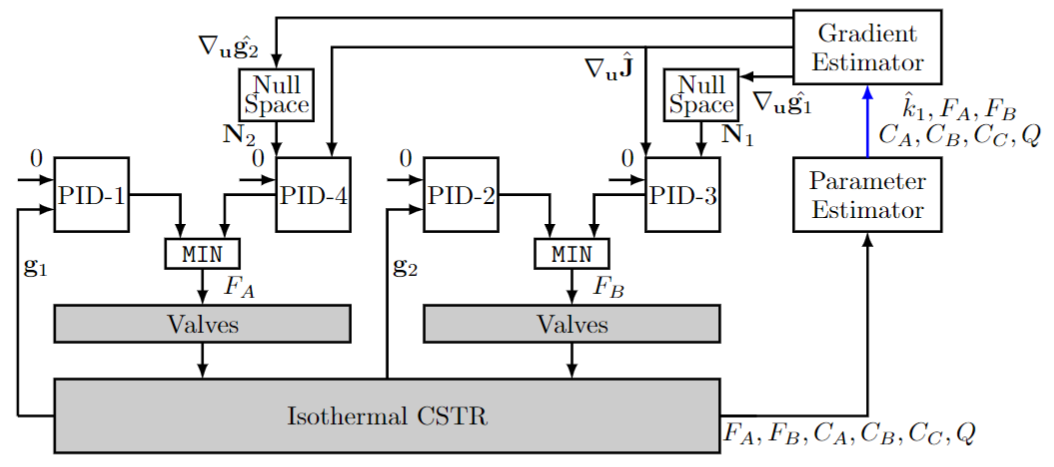 PART I
Num. Example – Isothermal CSTR
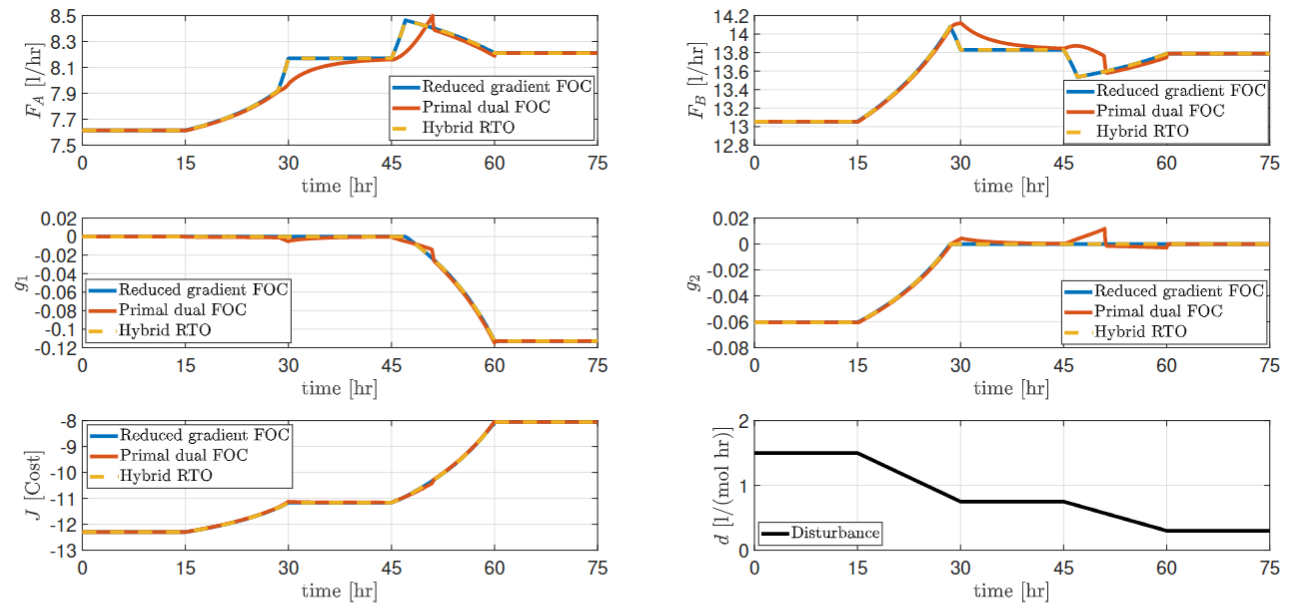 PART I
Compare control structure performance
Preliminary Definitions
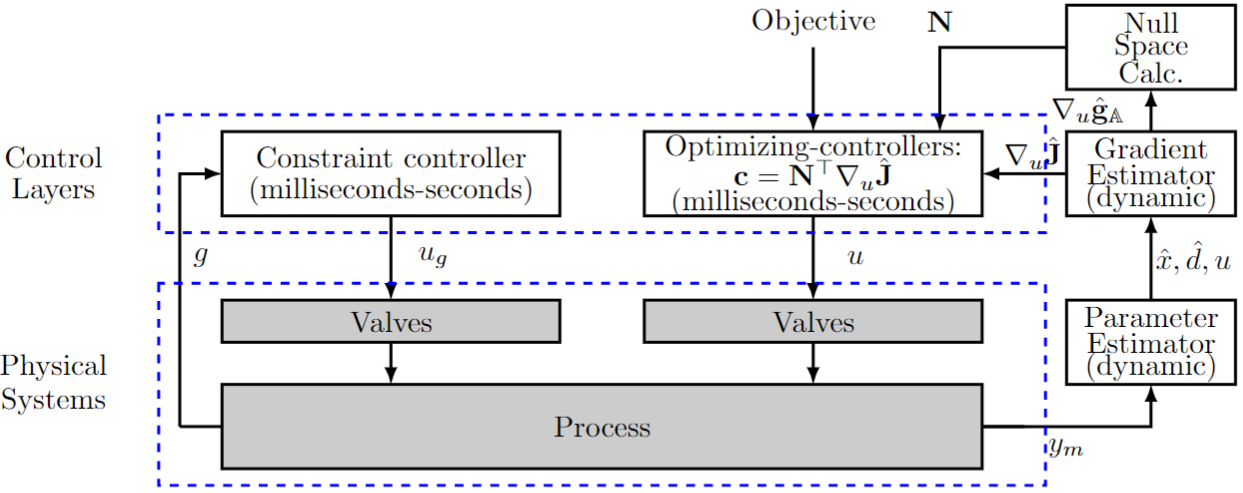 Direct Constraint Control
Directly updating a primal MVs
Ex. Reduced gradient approach
PART I
Indirect Constraint Control
Indirectly updating a primal MVs
Intermediate variable exists
Ex. Cascade constraint control
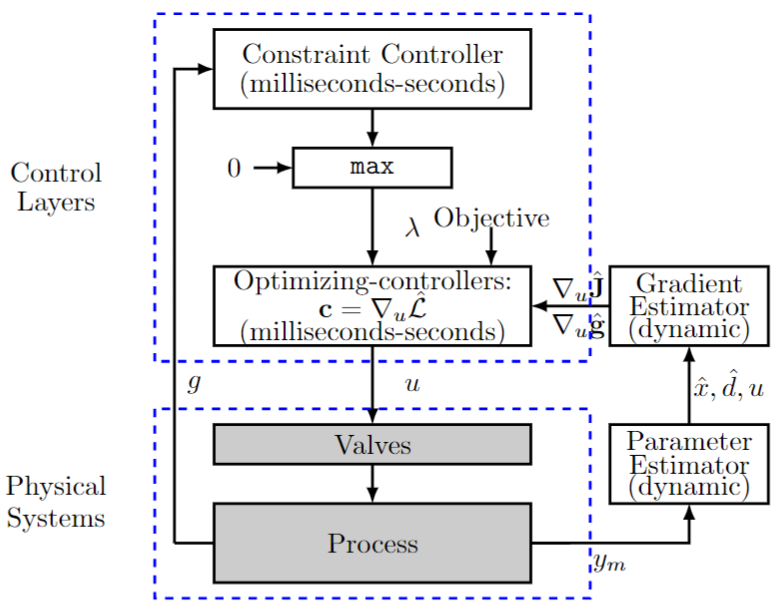 Why do we need override?
Indirect Constraint Control
Indirectly updating a primal MVs
Intermediate variable exists
Ex. Cascade constraint control
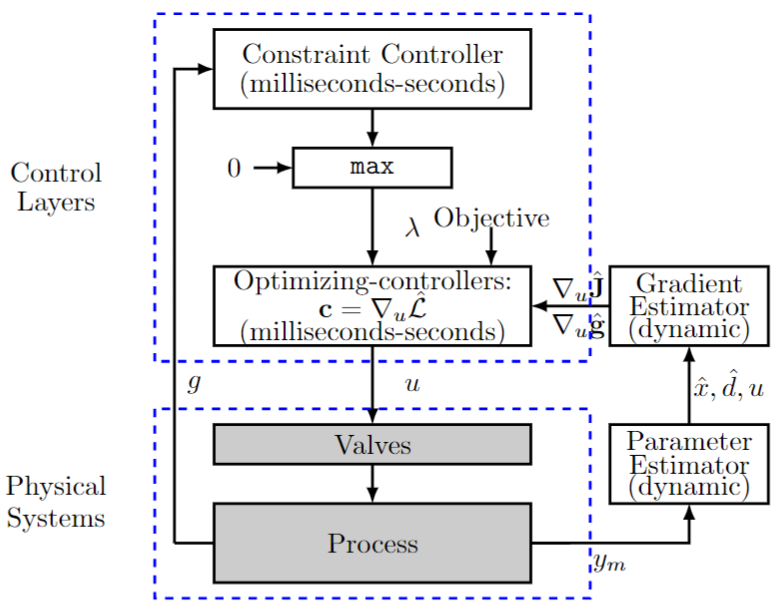 Technical Motivations
Steady-state gradients
Accurate estimation
Favorable matrix condition
Enough measurement
May fail to control constraint in steady-state.
Dual MVs
Slow update
May lead to significant dynamic constraint violation
PART I
Primal-Dual Framework with Override
Override Constraint Controller
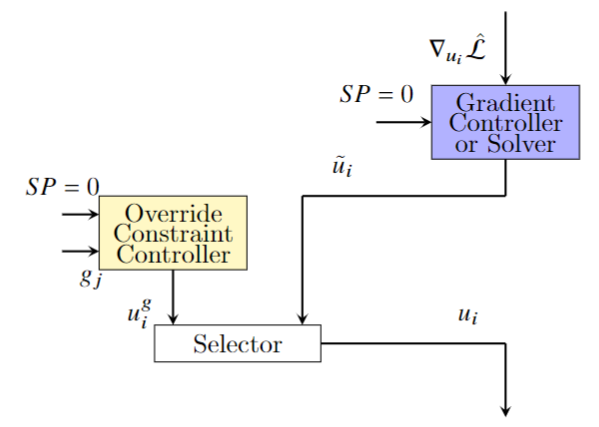 Incorporate fast override controller
 Add selector
Override pairings
 Pair close rule
 Input saturation rule
PART I
Tuning of override controller
 Time scale separation
 4-10 faster than gradient controller
Primal-Dual Framework with Override
Override Constraint Controller
Choice of selector
 Min
 Gain > 0, and upper bound
 Gain < 0, and lower bound
 Max
 Gain > 0, and lower bound
 Gain < 0, and upper bound
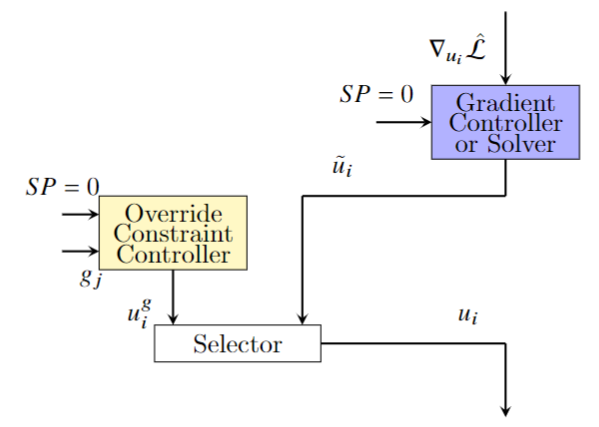 PART I
Primal-Dual Framework with Override
Auxiliary Constraints
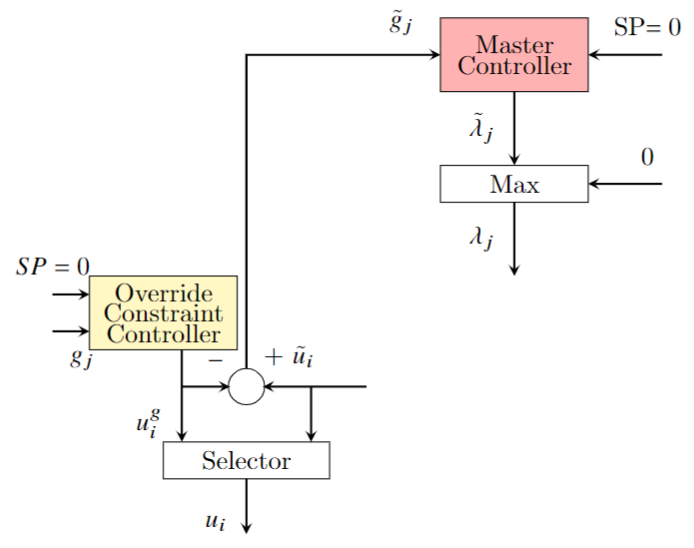 PART I
Primal-Dual Framework with Override
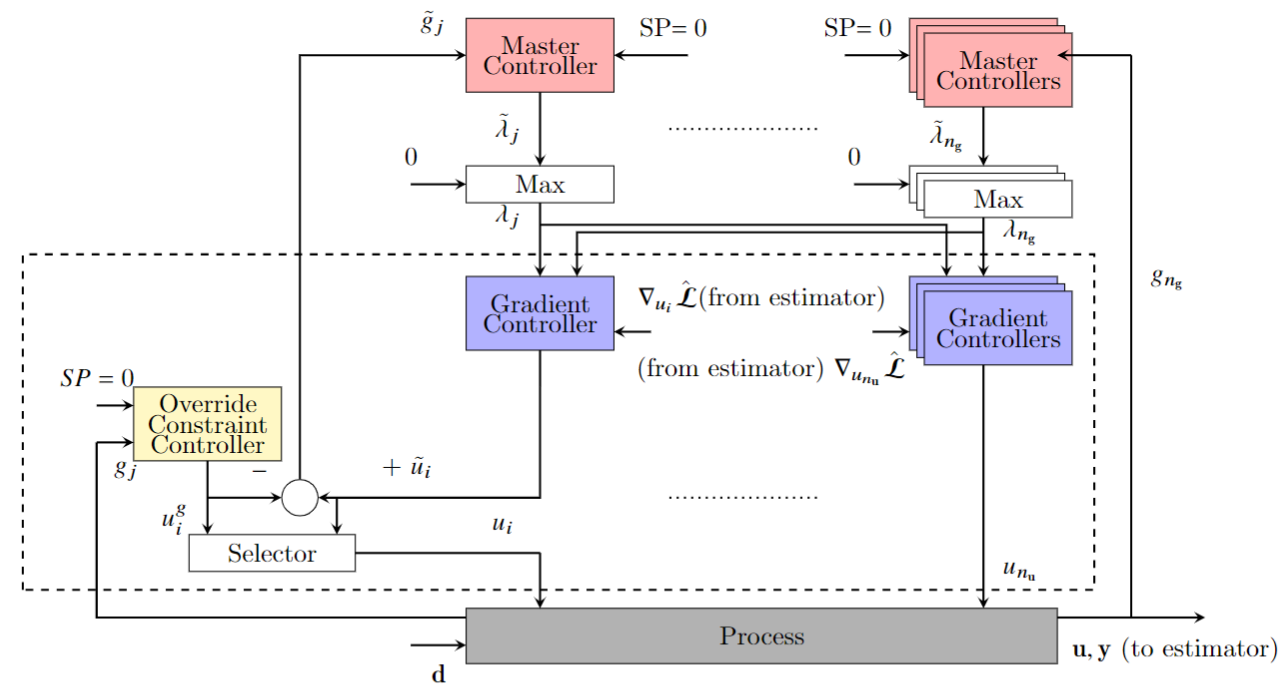 PART I
Original Primal-Dual Framework
 Outer layer controller = Constraint controller
 Indirect constraint controller
 Active constraint switching
Proposed approach
 Outer layer controller = Master controller 
 Active constraint switching
 Override controller
 Direct constraint controller
Primal-Dual Framework with Override
Implicit Override
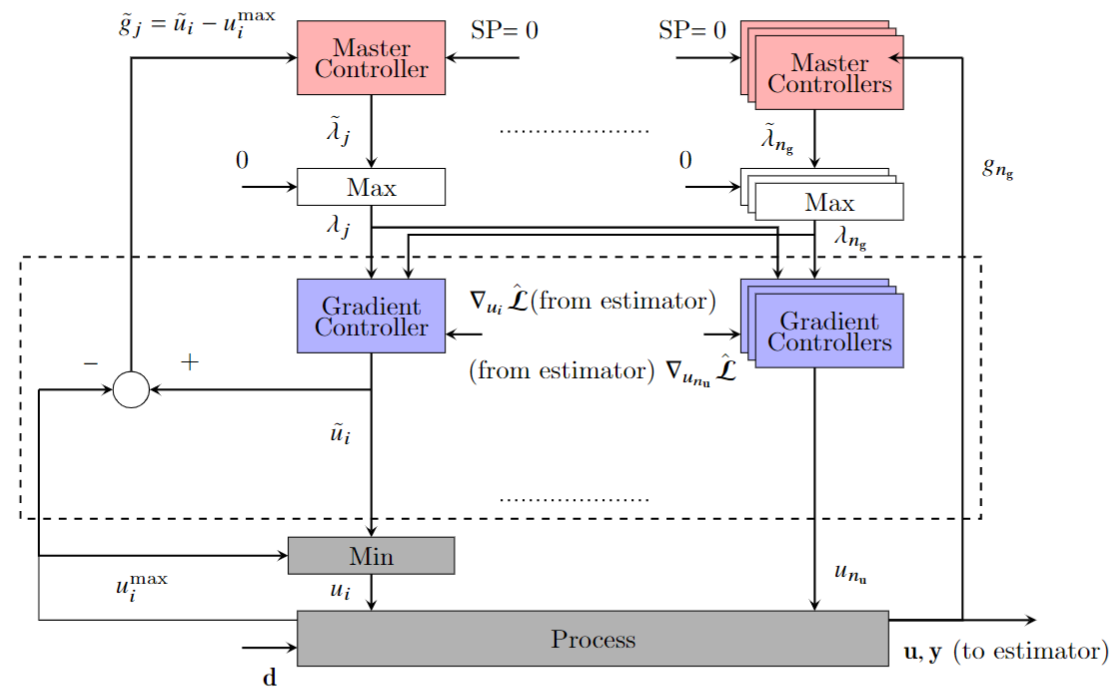 PART I
Numerical Examples
Case Description
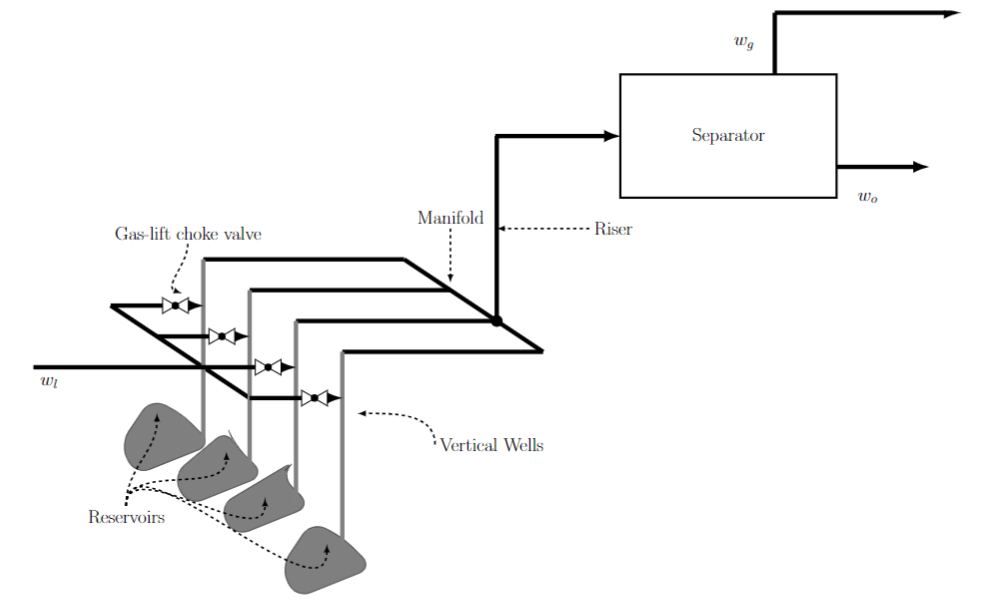 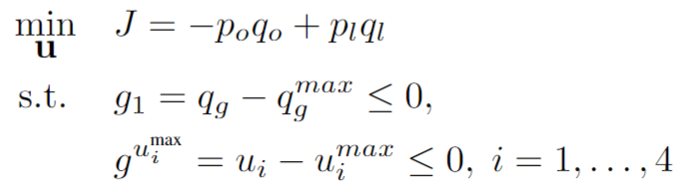 PART I
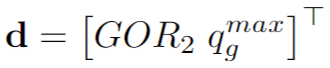 Numerical Examples
Proposed Control Structure
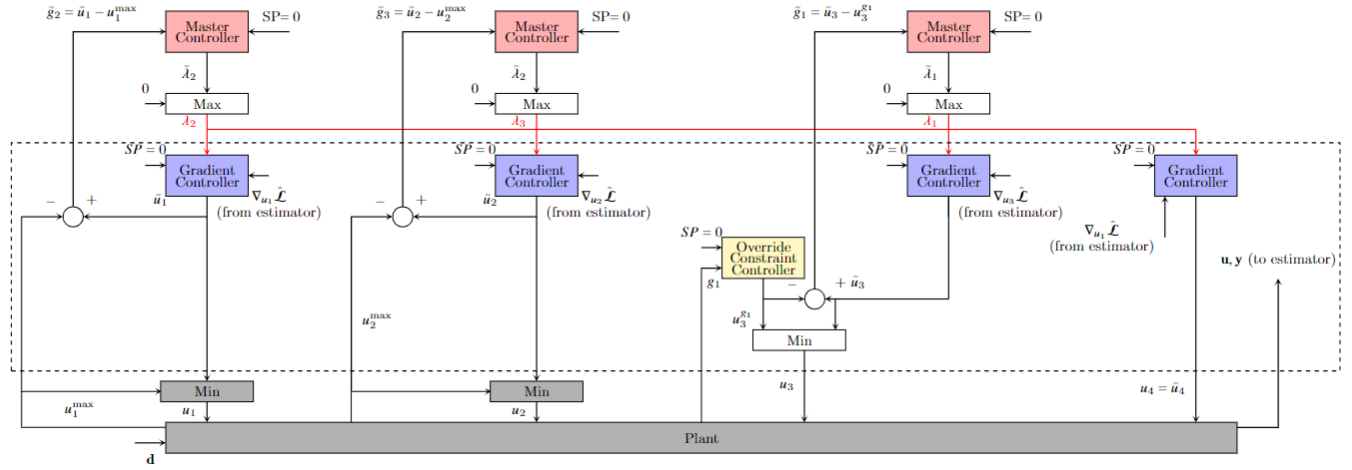 PART I
Numerical Examples
Tight Constraint Control
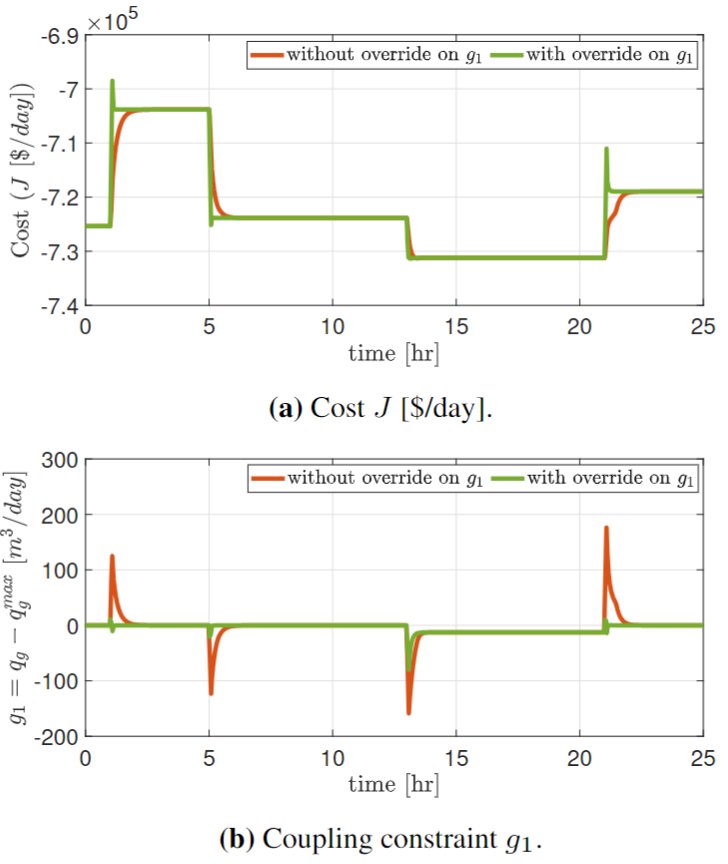 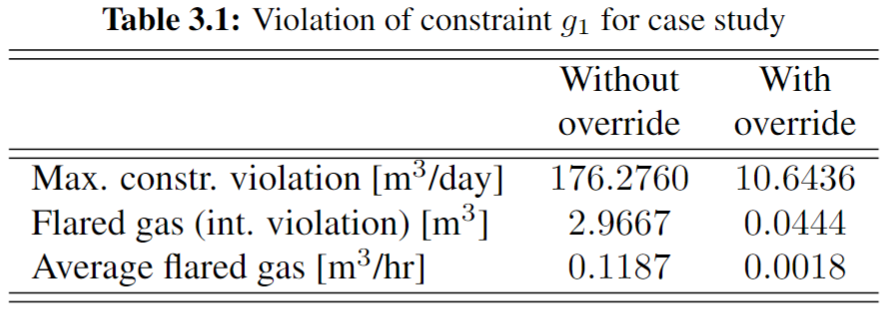 PART I
Numerical Examples
Back-off Reduction
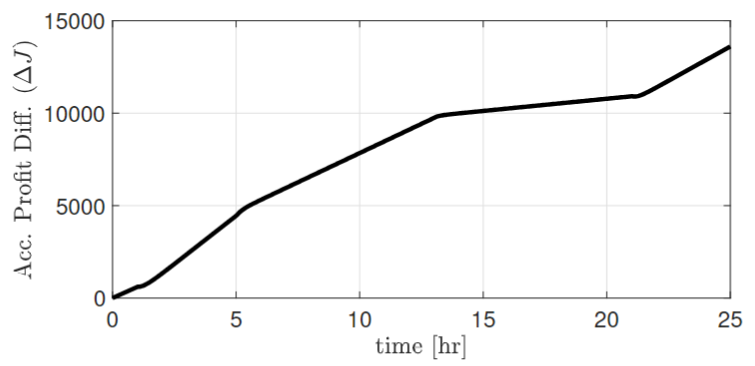 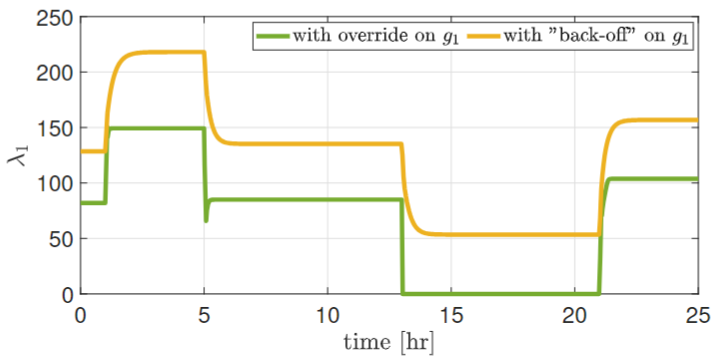 PART I
Interactive Systems in Primal Dual Framework
Definition
Decomposed (decoupled) system
Weakly interactive system
Highly interactive system
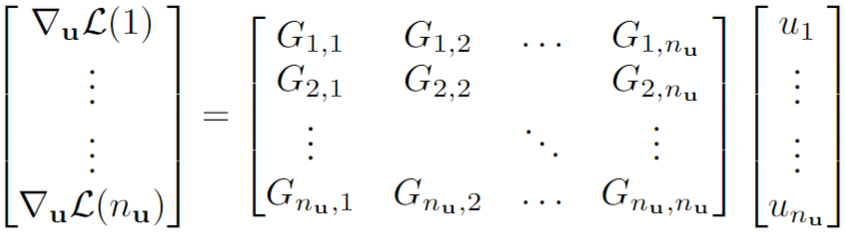 PART II
Interactive Gas Lift Optimization
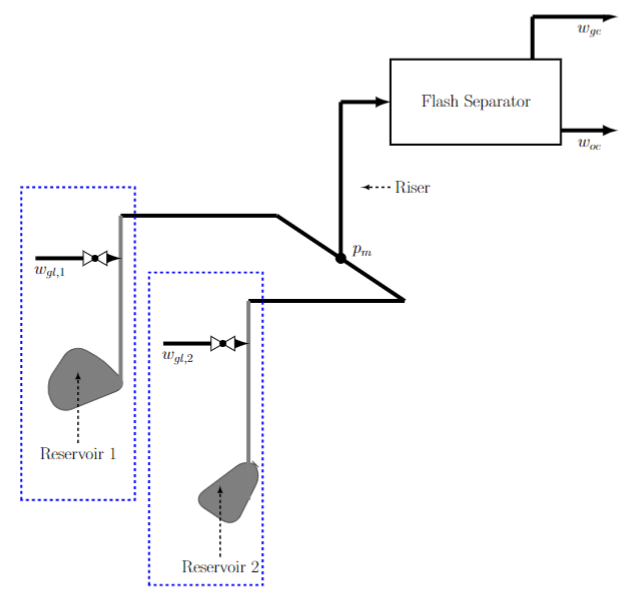 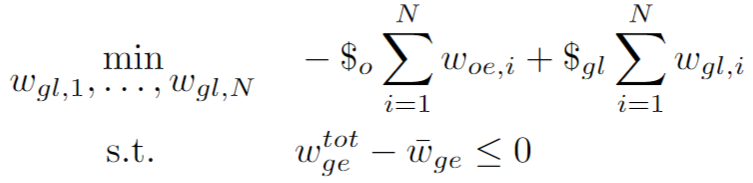 PART II
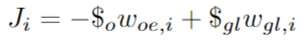 Dual-based dFoS with predictors
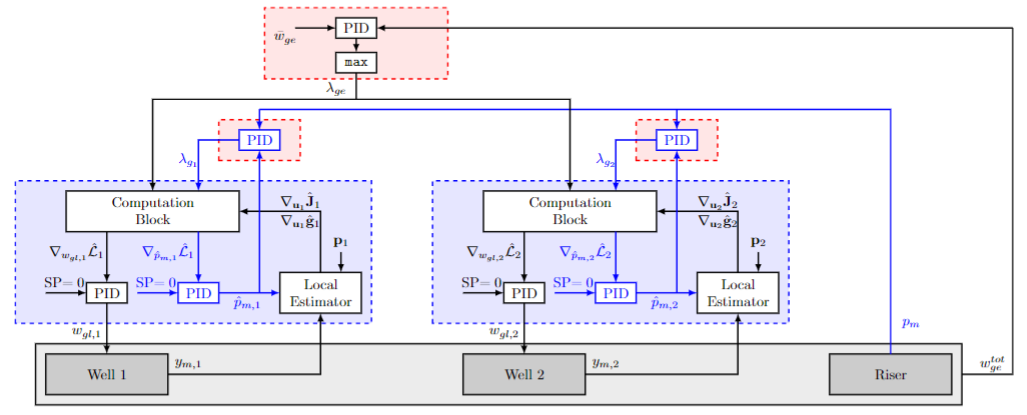 PART II
Numerical Examples
Simulation Results
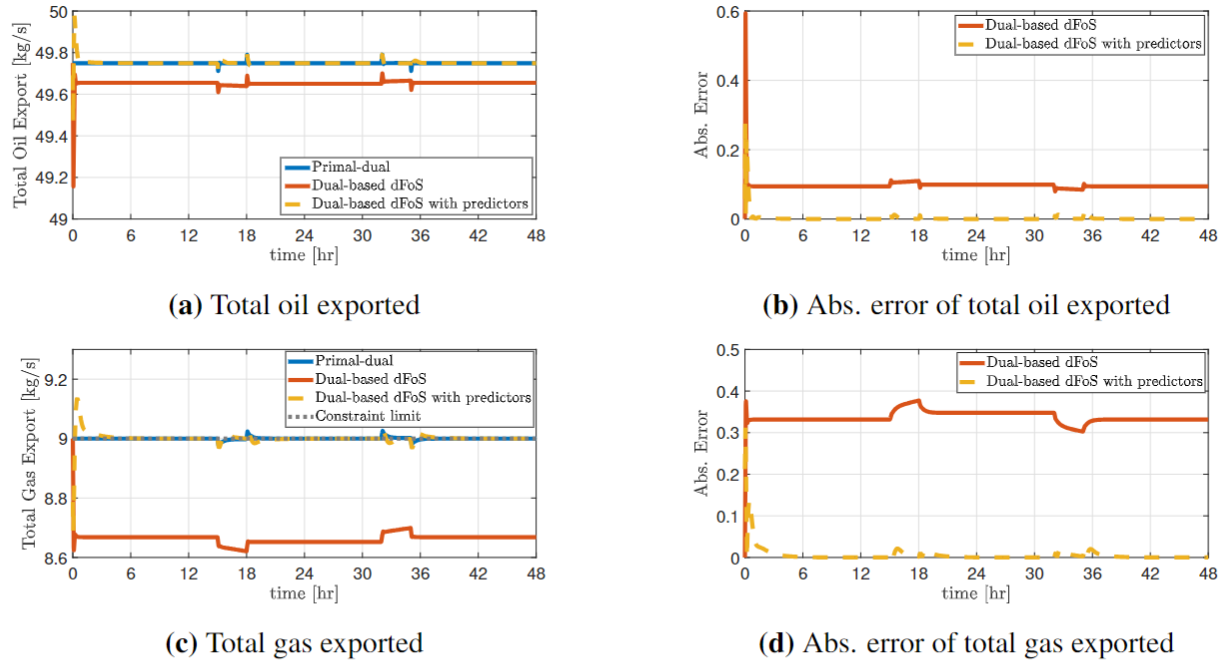 PART II
Numerical Examples
Simulation Results
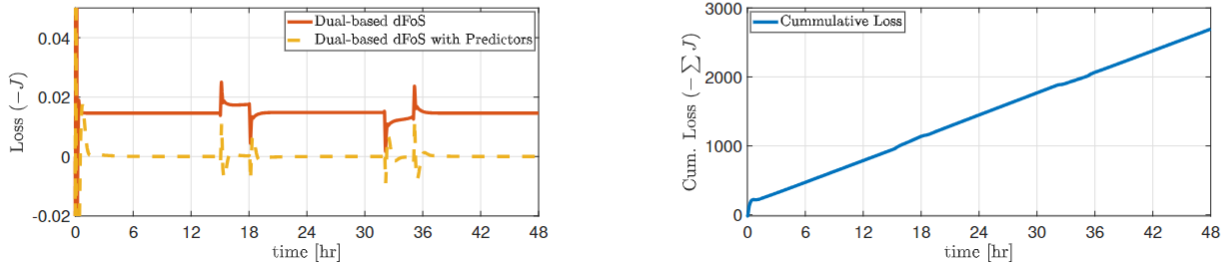 PART II
Experimental Setup
Mimicking a subsea production system
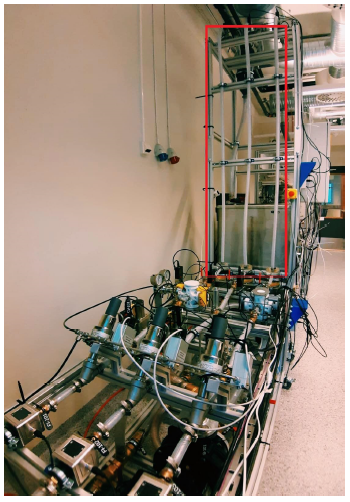 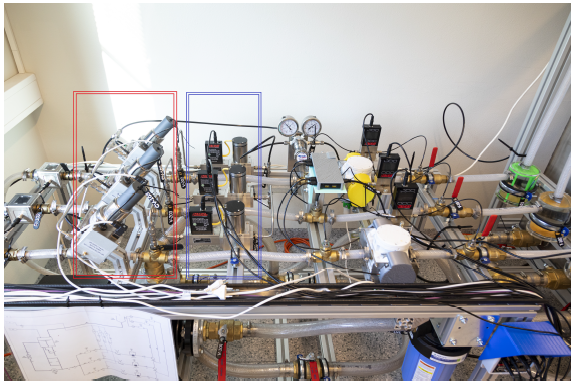 PART II
Dual-based DFOS Setup
Control Structure Design
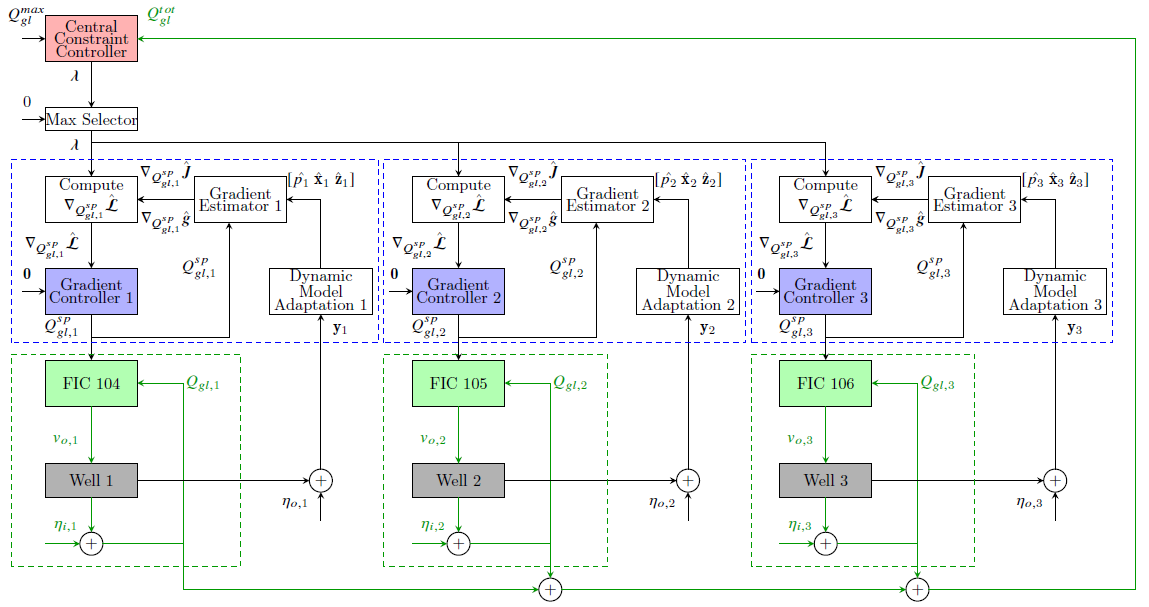 PART II
Dual-based DFOS Setup
Benchmark
Hybrid RTO
 Execution period : 10 seconds
 Use solver to provide optimal setpoints
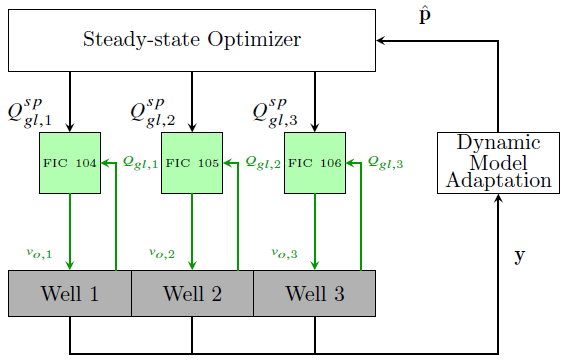 PART II
Results and Discussion
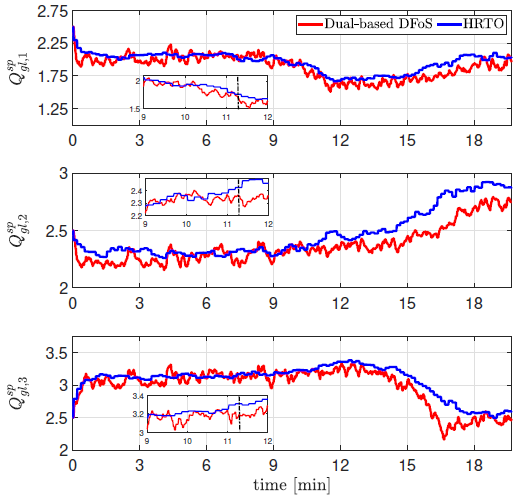 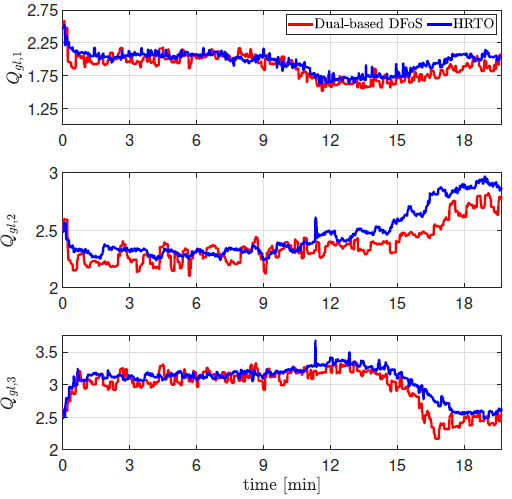 PART II
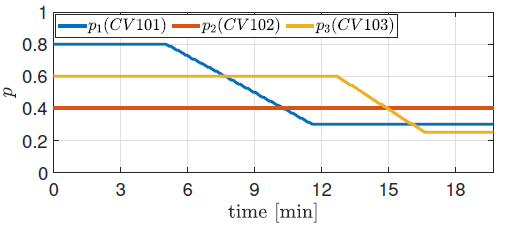 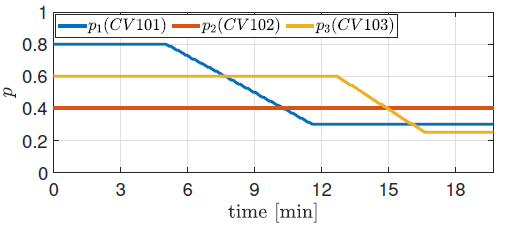 Results and Discussion
Constraint satisfaction
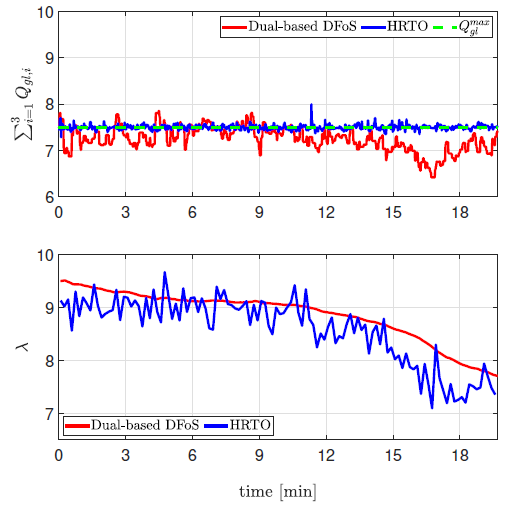 PART II
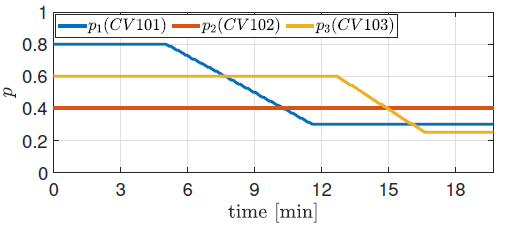 Why do we need multi-input override?
Case : 
Limited input rate
Several available MVs
Critical constraints
Slow constraint control.
PART II
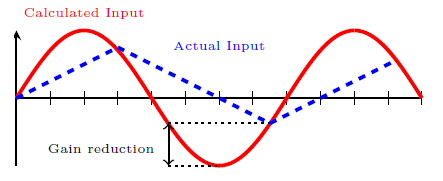 Multi-input override
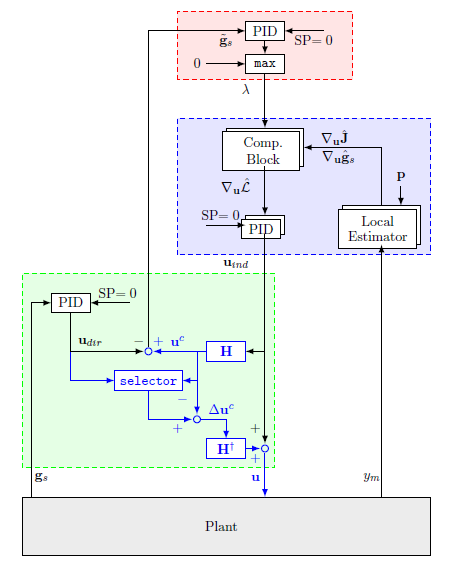 Transform multi-to single-input
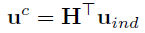 PART II
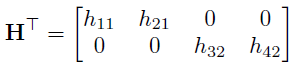 Multi-input override
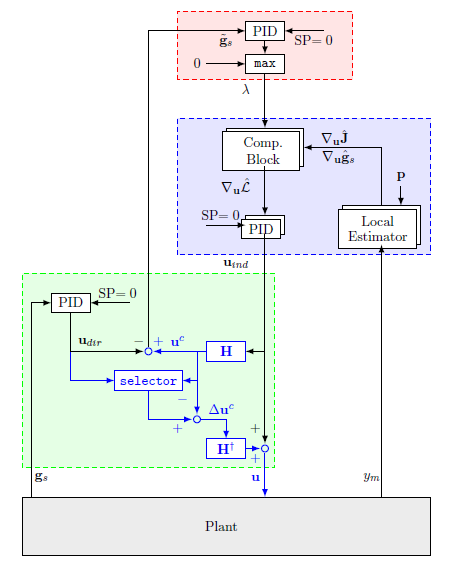 Construction selection matrix
Gain matrix


Gain ratio matrix


Disturbance sensitivity
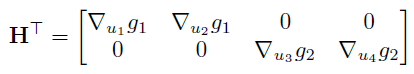 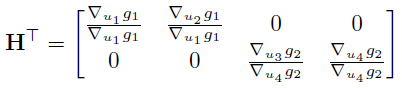 PART II
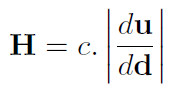 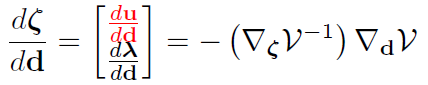 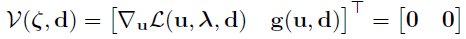 Multi-input override
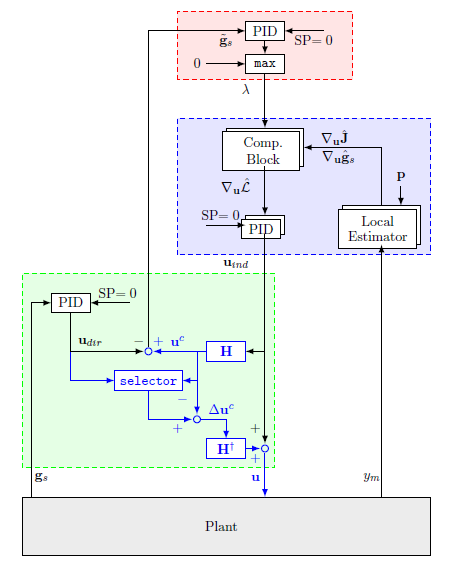 Combining correction
Calculate correction factor


Correction factor selection for multiple constraints


Calculate corrected input
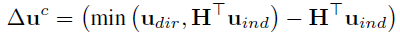 PART II
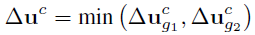 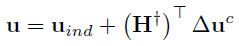 Numerical Examples
Simulation Results
C1: Standard dual-based dFoS
C20: Expected dual-based dFoS with single-input override
C2: Actual dual-based dFoS with single-input override
C3.1: ~ multi-input override with gain matrix
C3.2: ~ multi-input override with gain ratio matrix
C3.3: ~ multi-input override with disturbance sensitivity
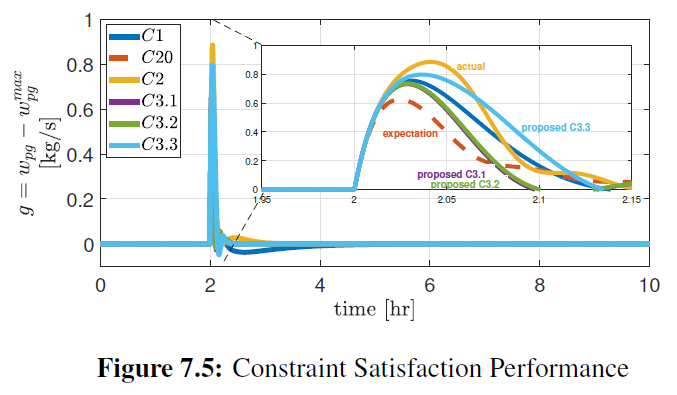 PART II
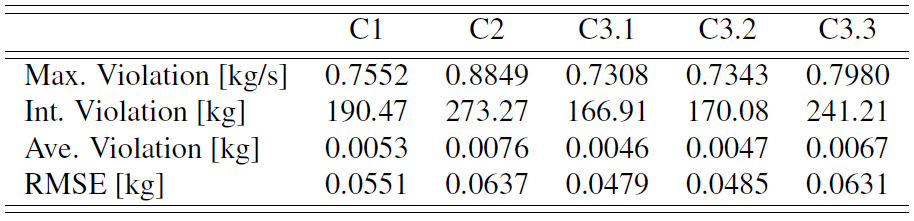 Primal-based DFoS with Compensator
Local setpoint update by constraint controllers
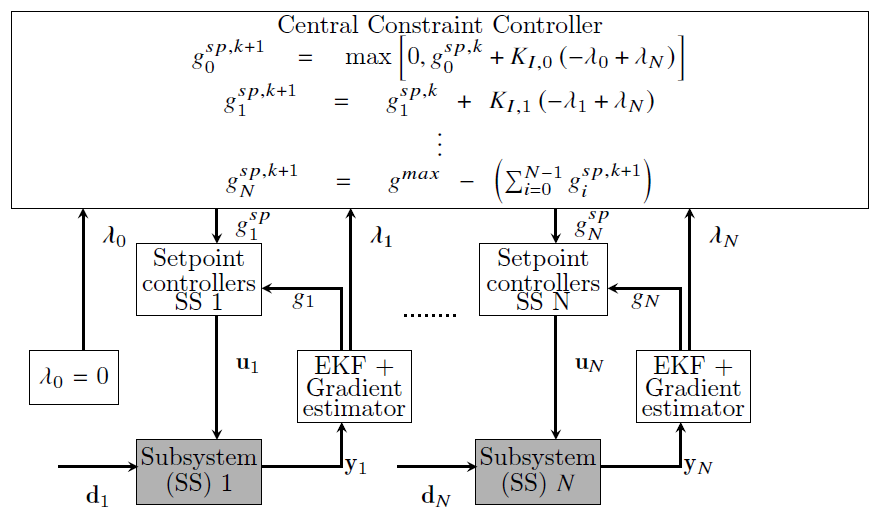 PART II
Normal subsystem
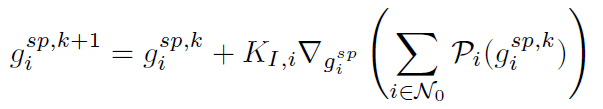 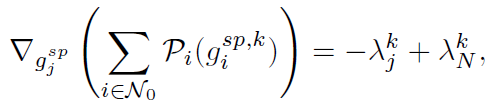 Primal-based DFoS with Compensator
Local setpoint update by constraint controllers
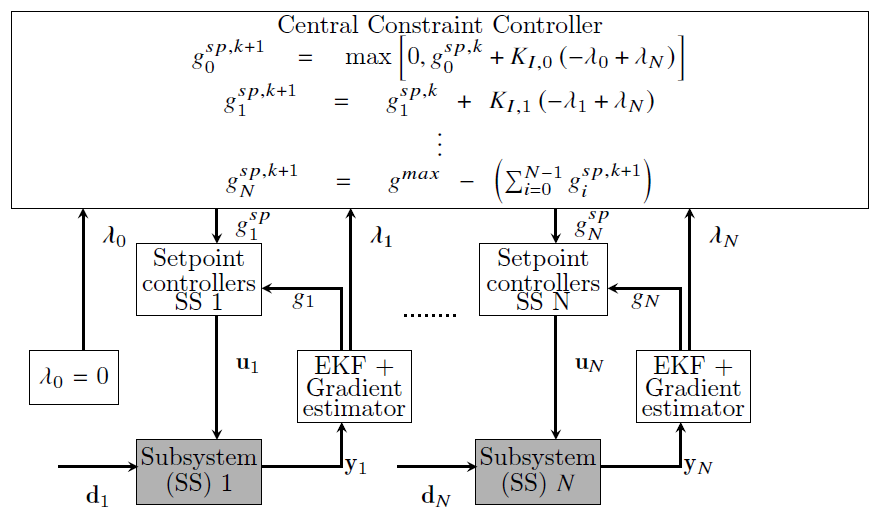 PART II
Virtual subsystem
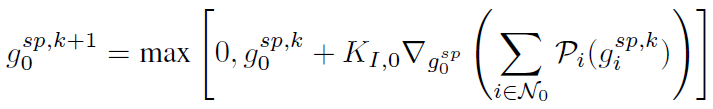 Primal-based DFoS with Compensator
Local setpoint update by constraint controllers
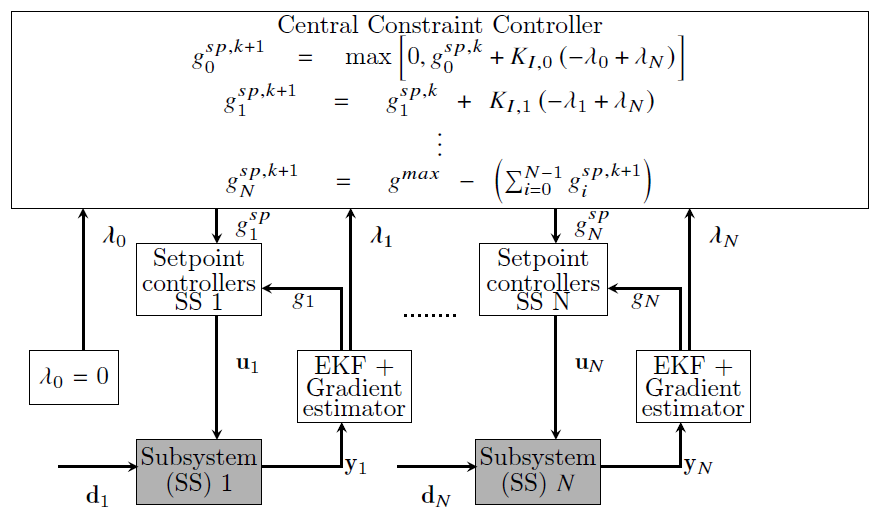 PART II
Compensator subsystem
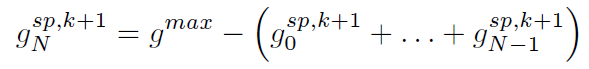 Primal-based DFoS with Compensator
Local setpoint controllers
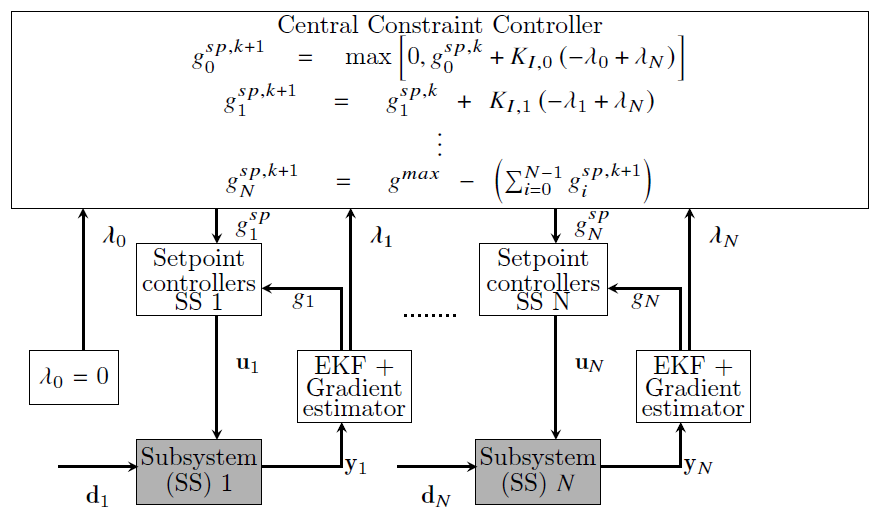 PART II
Special Case
No need for shared input constraints
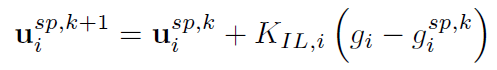 Primal-based DFoS with Compensator
Local Lagrange multiplier estimation
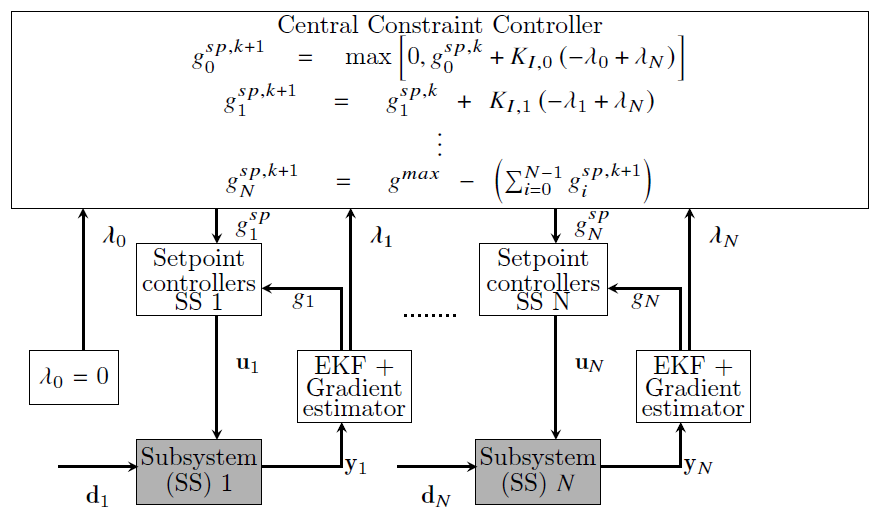 PART II
Remark
Lagrange mult. of virtual subsystem is 0
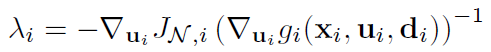 Numerical Examples
Simulation Results (1)
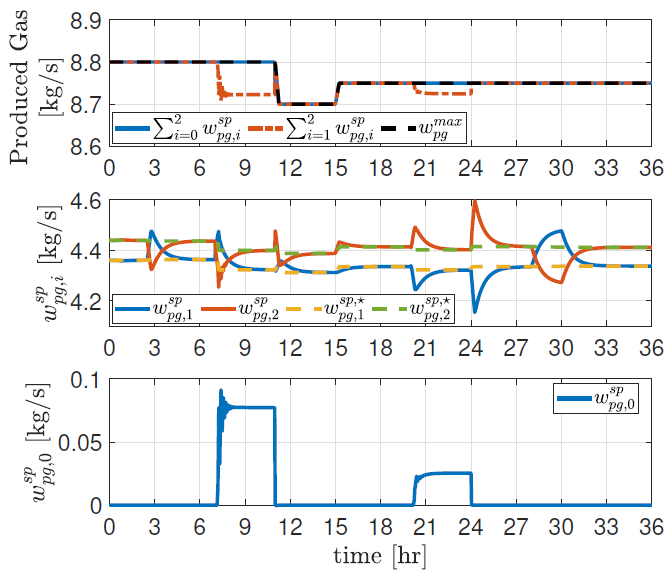 PART II
Numerical Examples
Simulation Results (2)
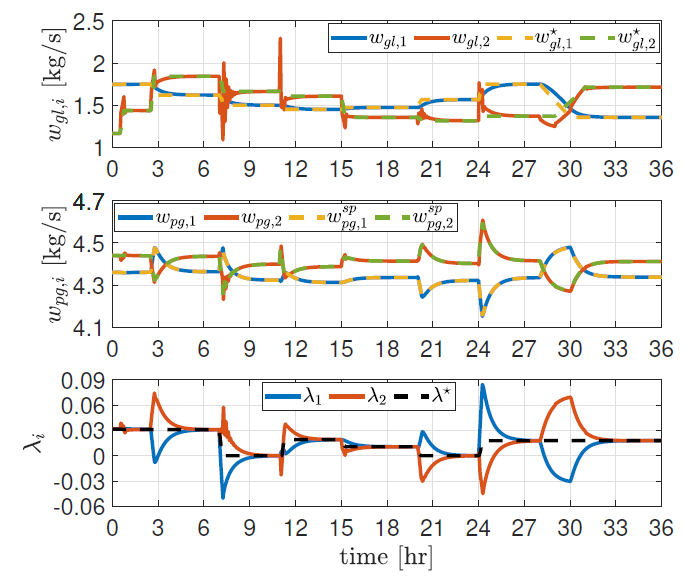 PART II
A Comparative Study of DFoS: Experimental Validation in a Gas-lifted Oil Well Rig
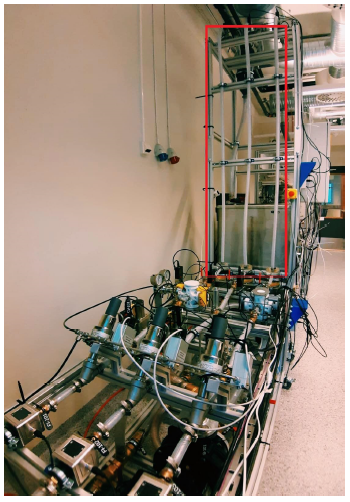 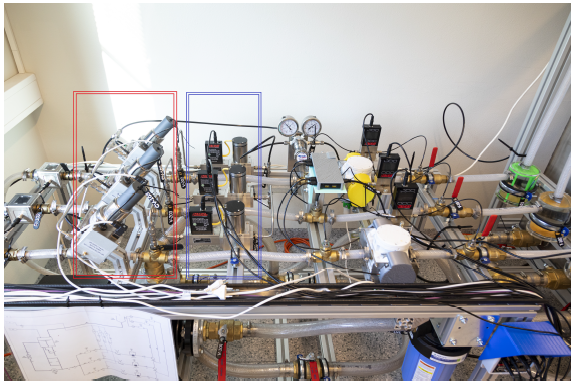 PART II
Experimental Setup
Optimization problem setup
PART II
Primal-based DFOS Setup
Control Structure Design
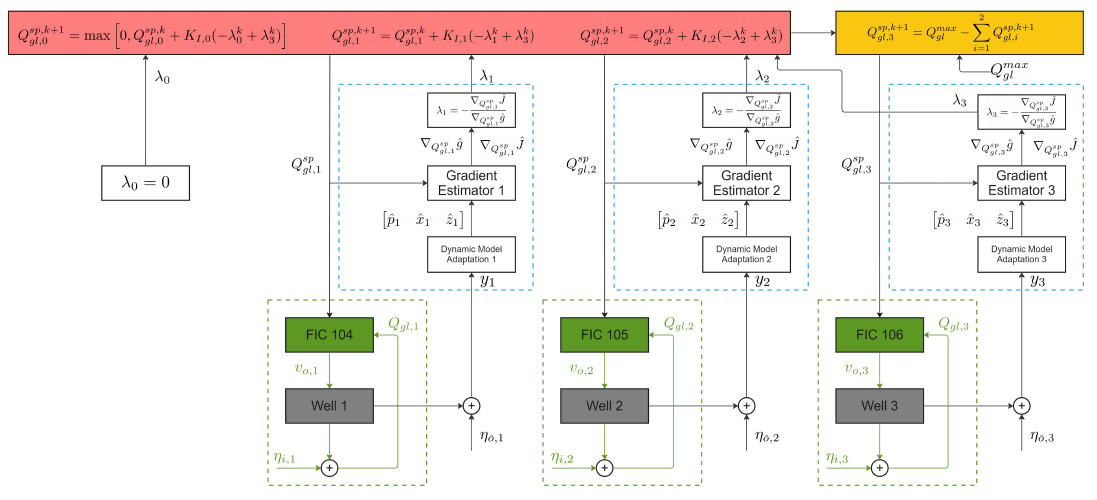 PART II
Compensator Subsystem Selection

Positive cumulated profit difference based on expected disturbance trajectory
Dual-based DFOS Setup
Control Structure Design
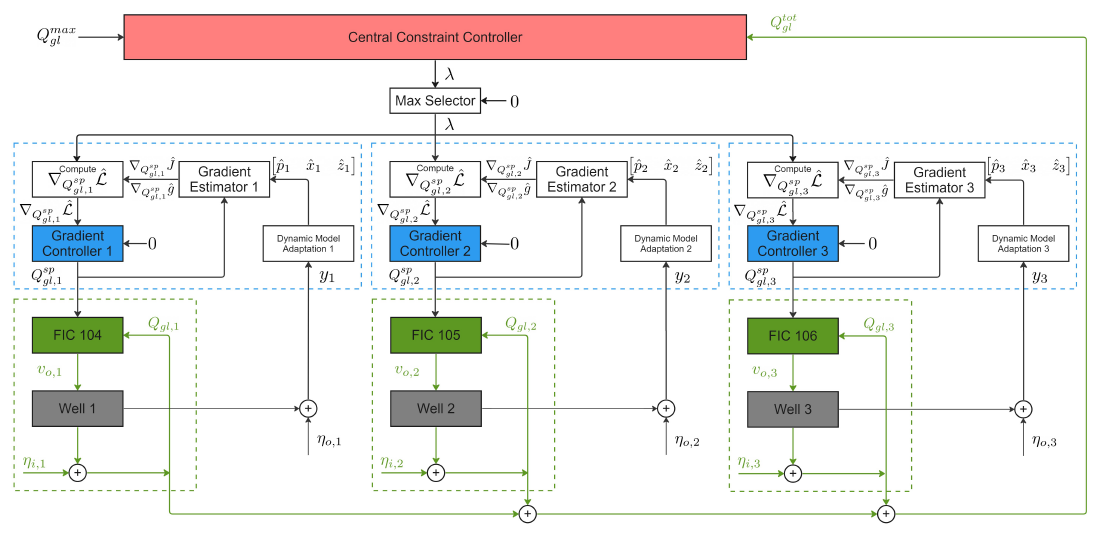 Extra control layer
PART II
Dual-based DFOS Setup with Override
Override Subsystem Selection

Avoid local input constraint
Lowest dynamic violation
Control Structure Design
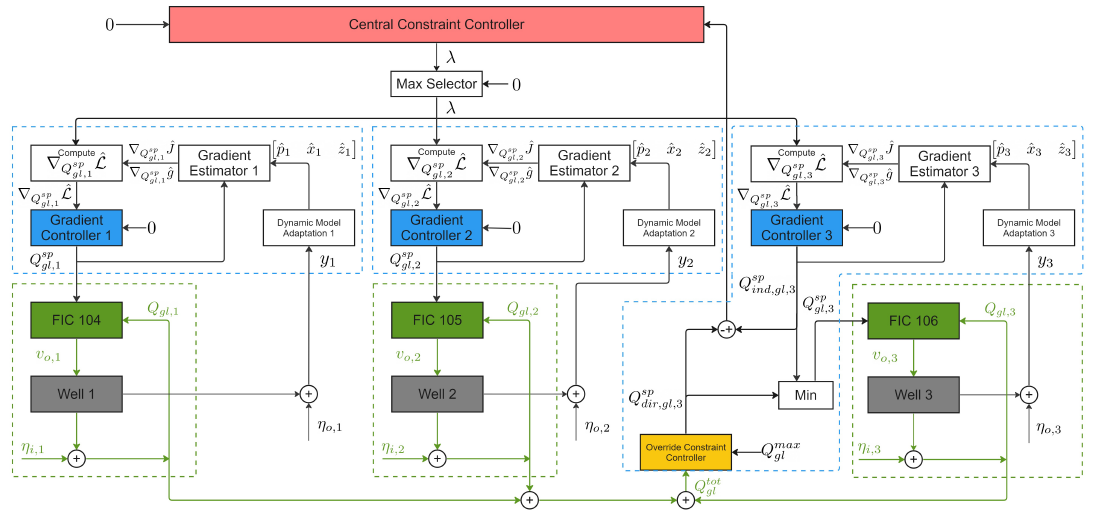 PART II
Benchmark
Dual-based DFOS with Back-off
Back-off until no constraint violation
Naïve Approach
Constant Valve Position
PART II
Results and Discussion
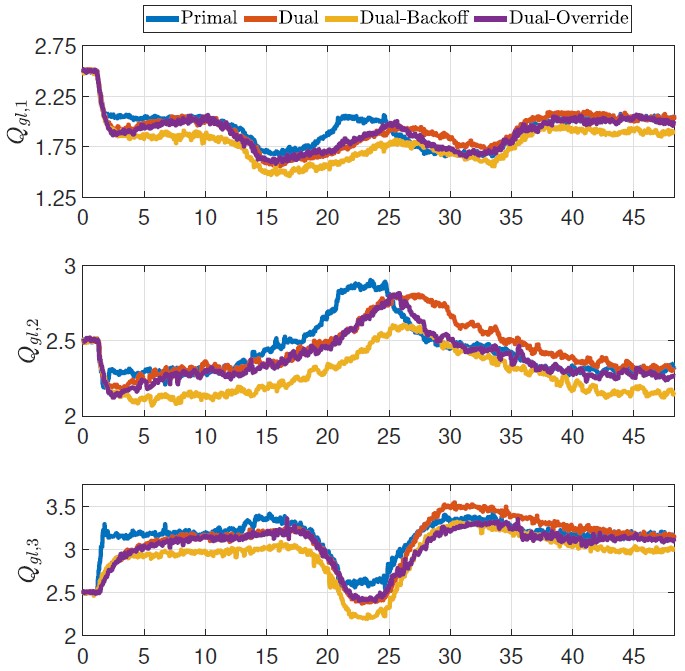 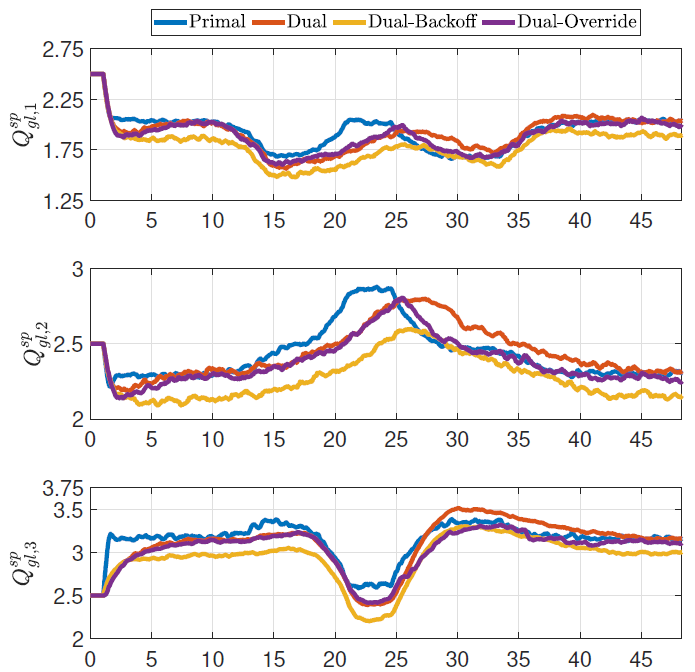 PART II
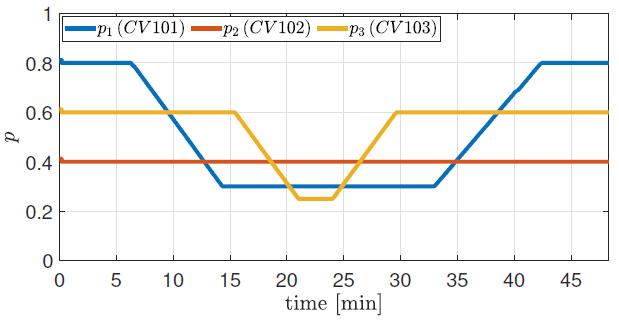 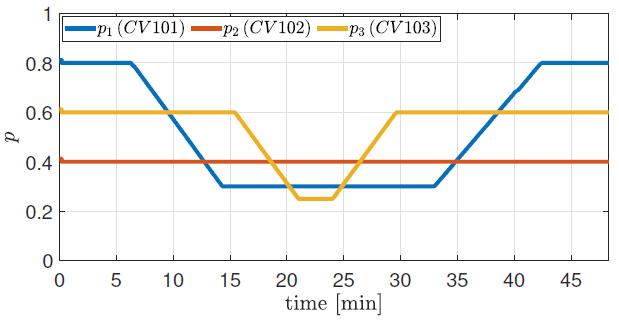 Results and Discussion
Constraint satisfaction
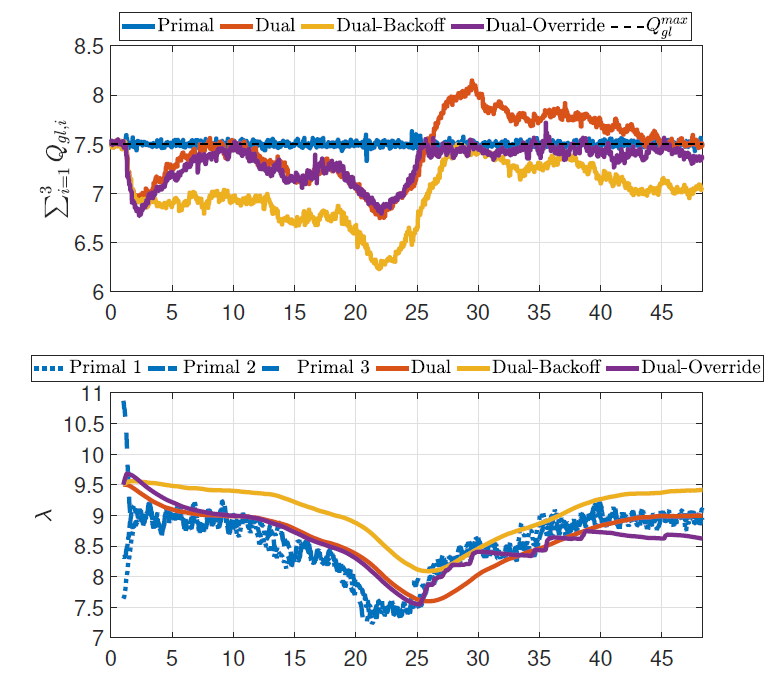 PART II
Results and Discussion
Profit difference compared to naïve approach
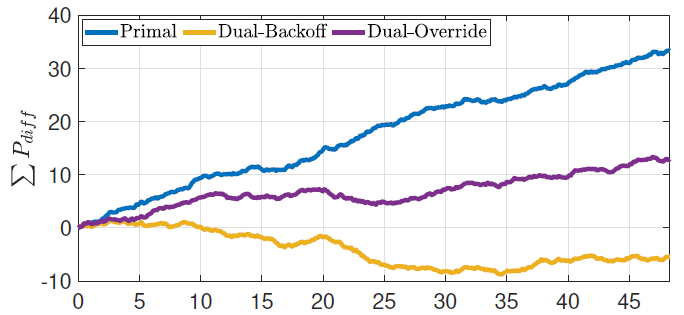 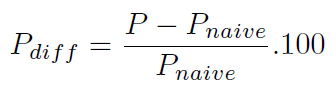 PART II
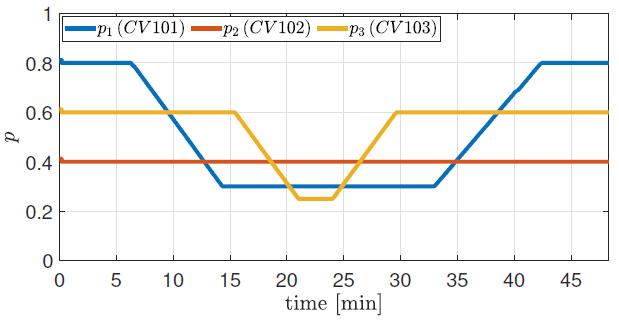 Why traditional SOC is still necessary?
Limited available measurements
Costly suitable model development leading to infrequent update
Inaccurate parameter/gradient estimation
Numerical issues
Costly dynamic model development and dynamic estimator
PART III
Gas-Lifted Optimization Problem
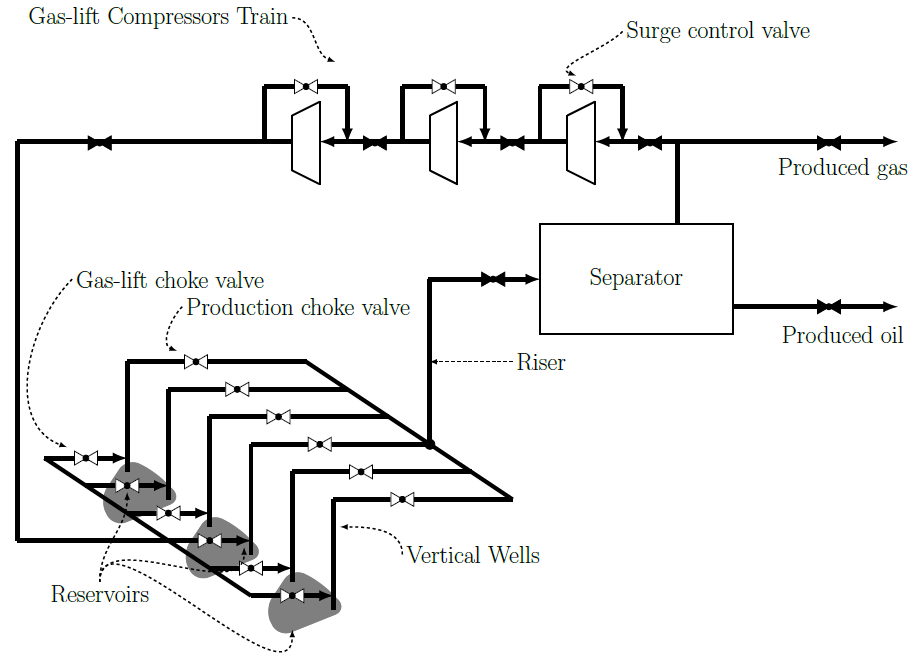 PART III
Recirculated Gas-Lifted Optimization Problem
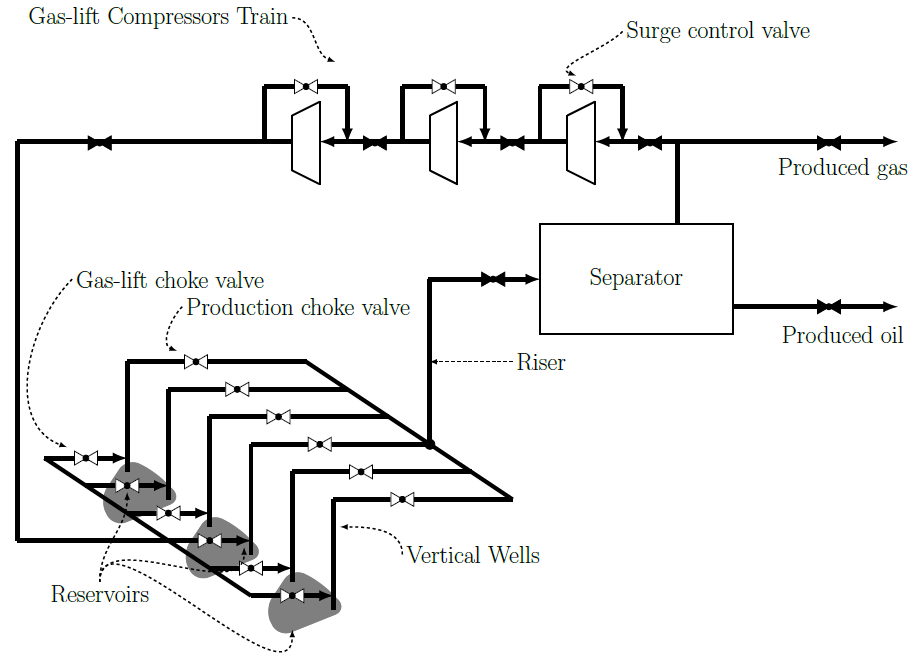 PART III
Steady-state optimization problem
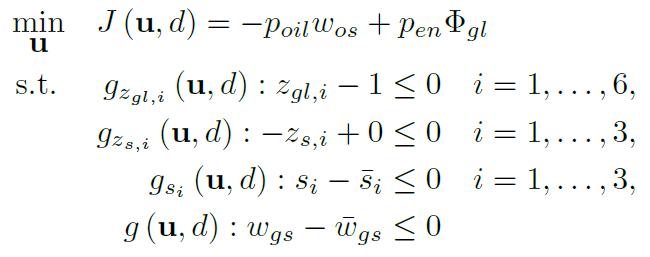 Maximize oil revenue
Minimize gas lift cost
GLC has max. opening
SCV has min. opening
Surge constraints
PART III
Max export/produced gas constraints
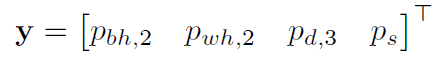 Available measurements
Disturbances
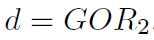 Self-optimizing Control Structures
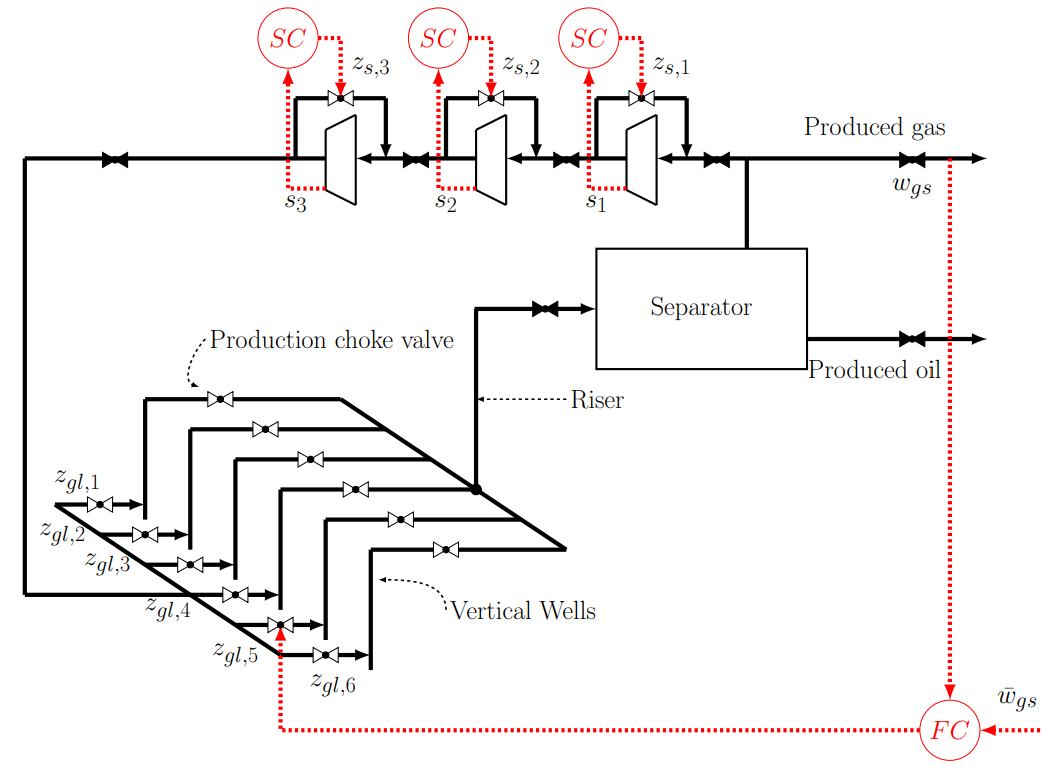 PART III
Self-optimizing Control Structures
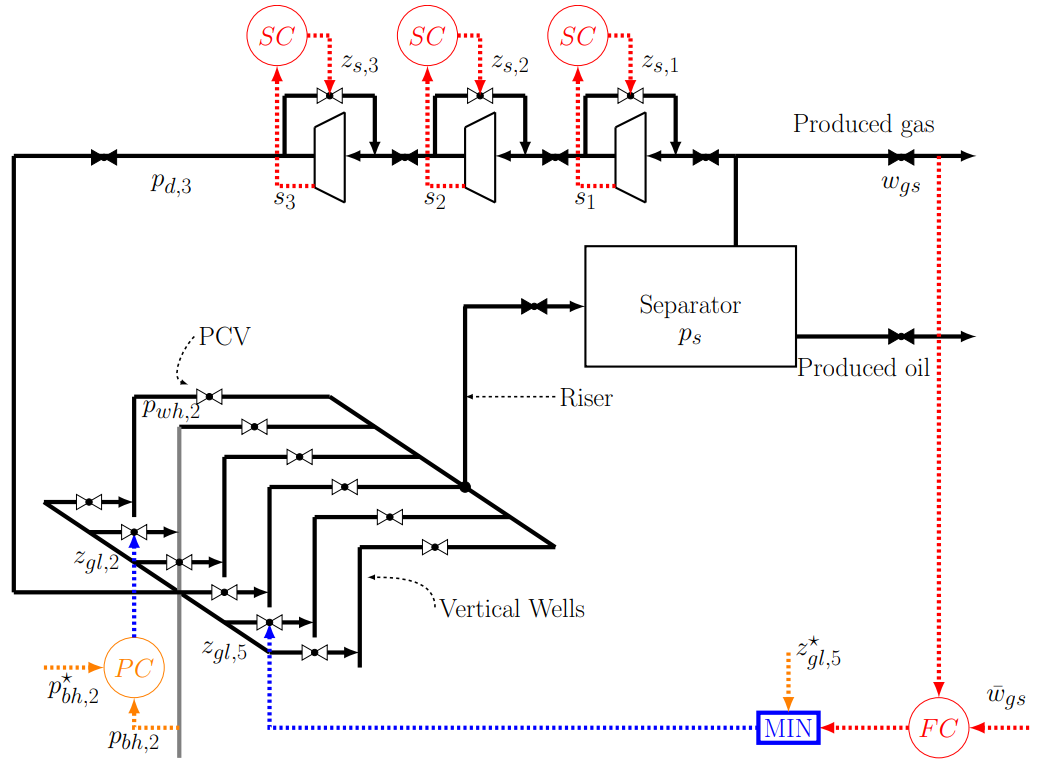 PART III
Self-optimizing Control Structures
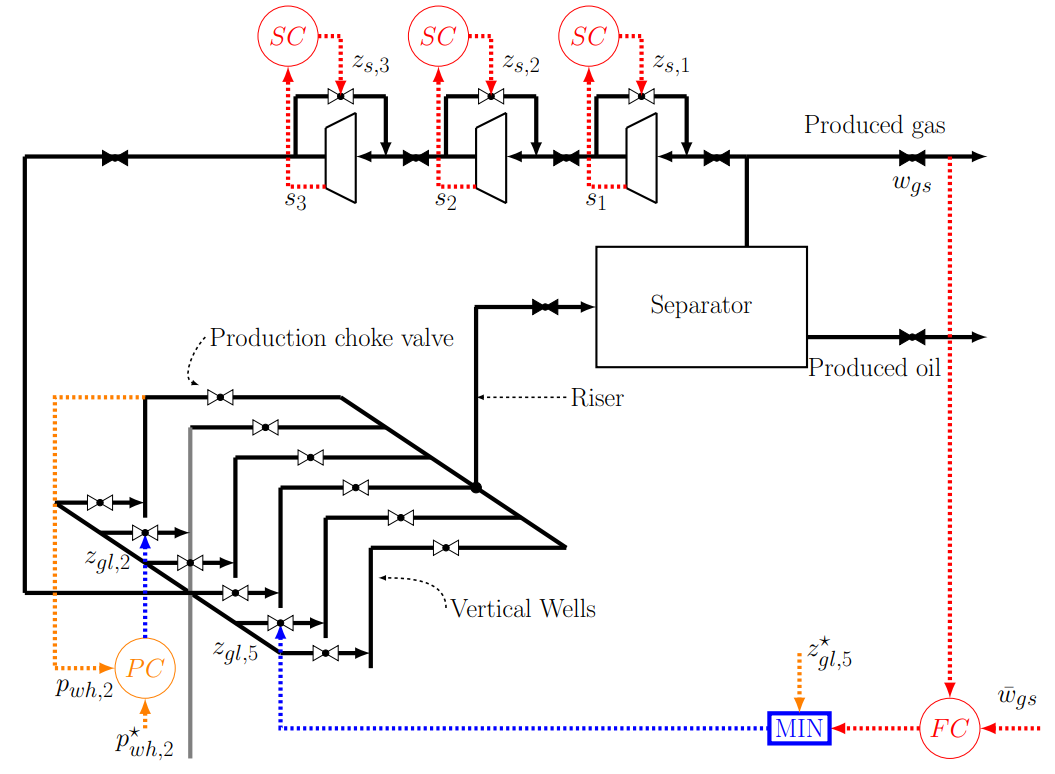 PART III
Self-optimizing Control Structures
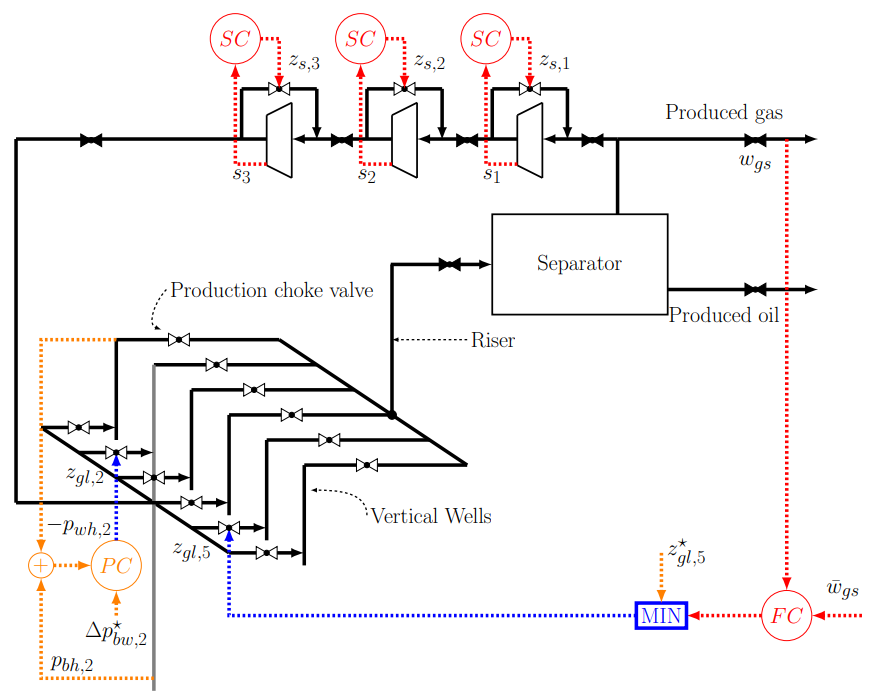 PART III
Self-optimizing Control Structures
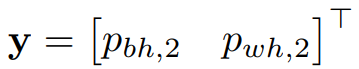 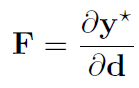 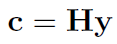 Null space method:
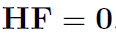 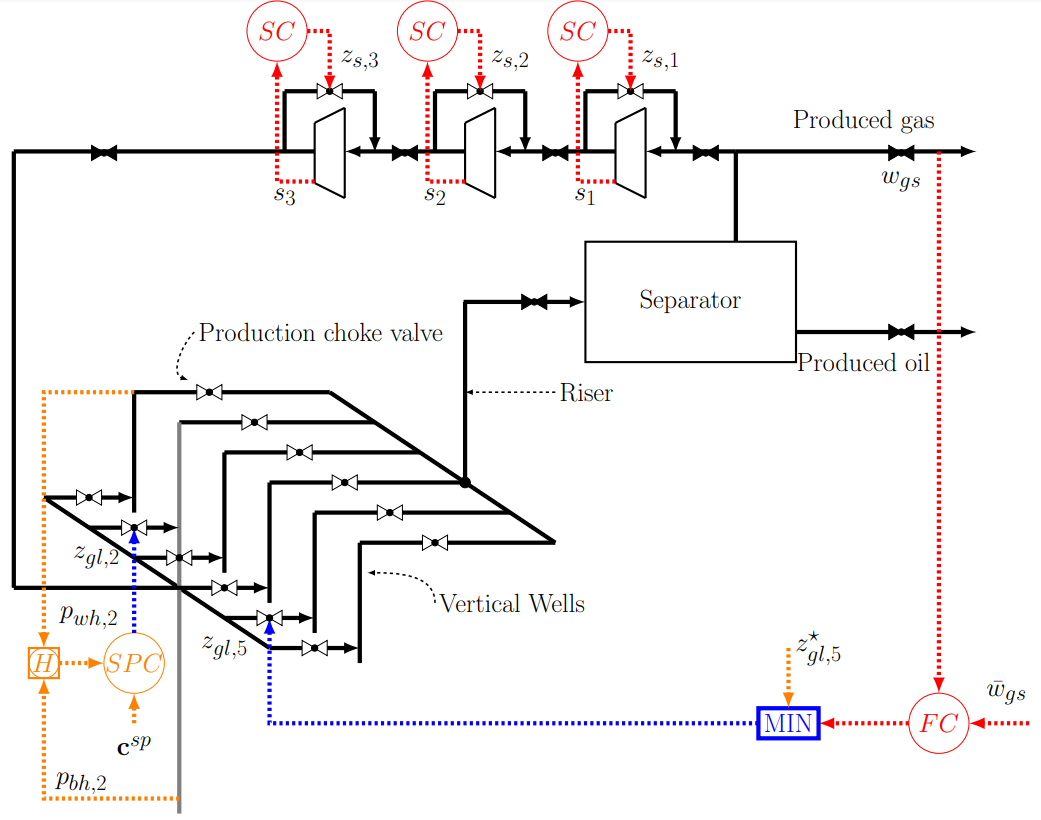 PART III
Self-optimizing Control Structures
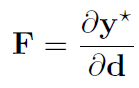 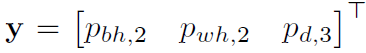 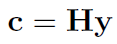 Null space method:
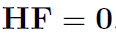 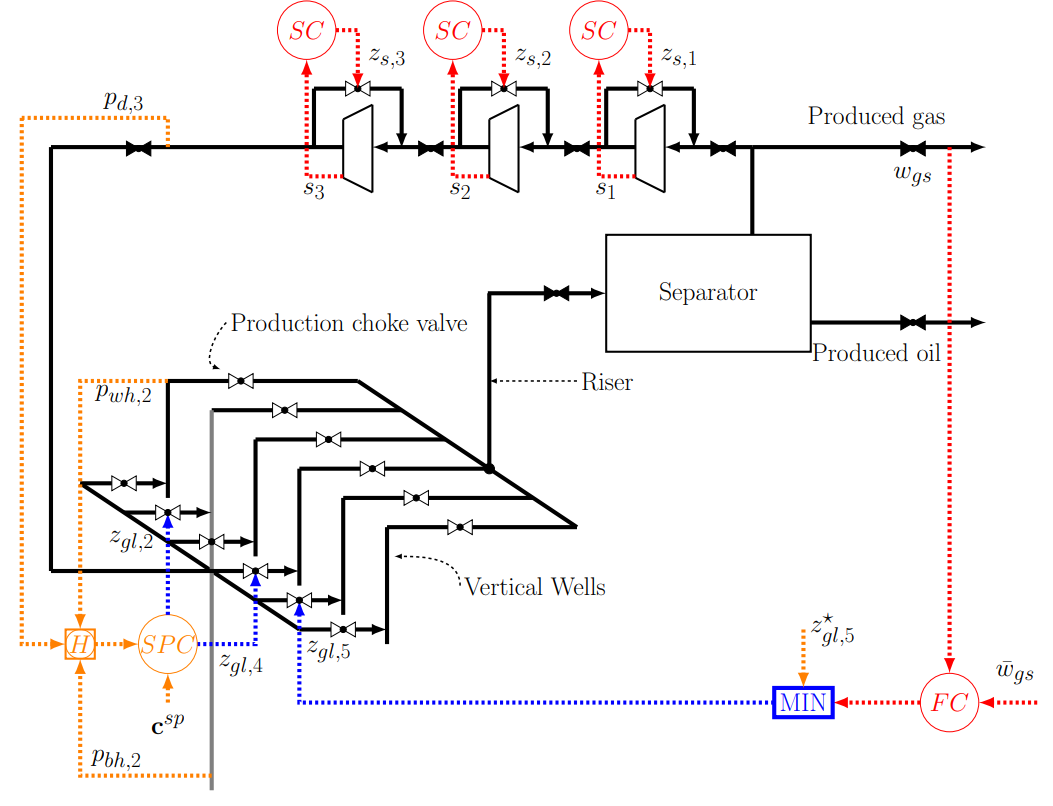 PART III
Simulations Results
Steady-state monthly loss
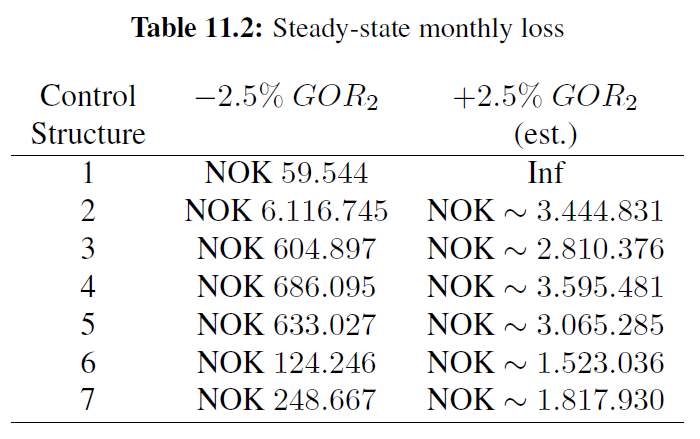 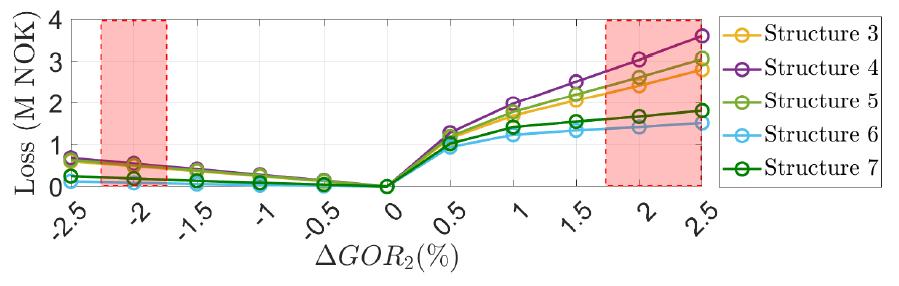 PART III
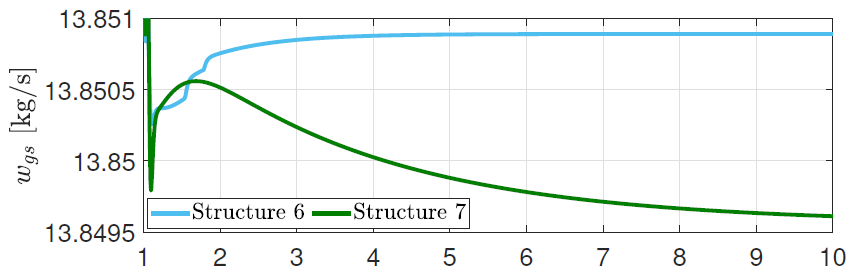 Conclusions
Part I : Small-scale i.e., non-decomposable systems
Primal-dual framework for automatic active constraint switching
Integrating override controller and auxiliary constraint for critical constraints
Part II : Large-scale systems
Dual-based distributed feedback-optimizing system with solution predictors for system decomposition
Experimental validation in Gas-lift Oil Rig (vertical decomposition)– vs. Hybrid RTO and Naïve approach
Dual-based distributed feedback-optimizing system with single-input override for critical constraints and non-performing estimators (not presented).
Dual-based distributed feedback-optimizing system with multi-input override for case with limited input rate.
Primal-based distributed feedback-optimizing system with compensator for critical constraints.
Experimental validation in Gas-lift Oil Rig (total input constraints)– all approaches.
Part III: Practical issues
Graph-based primal for eliminating the coordinator (not presented)
Self-optimizing for recirculated gas-lift oil production optimization with limited measurements